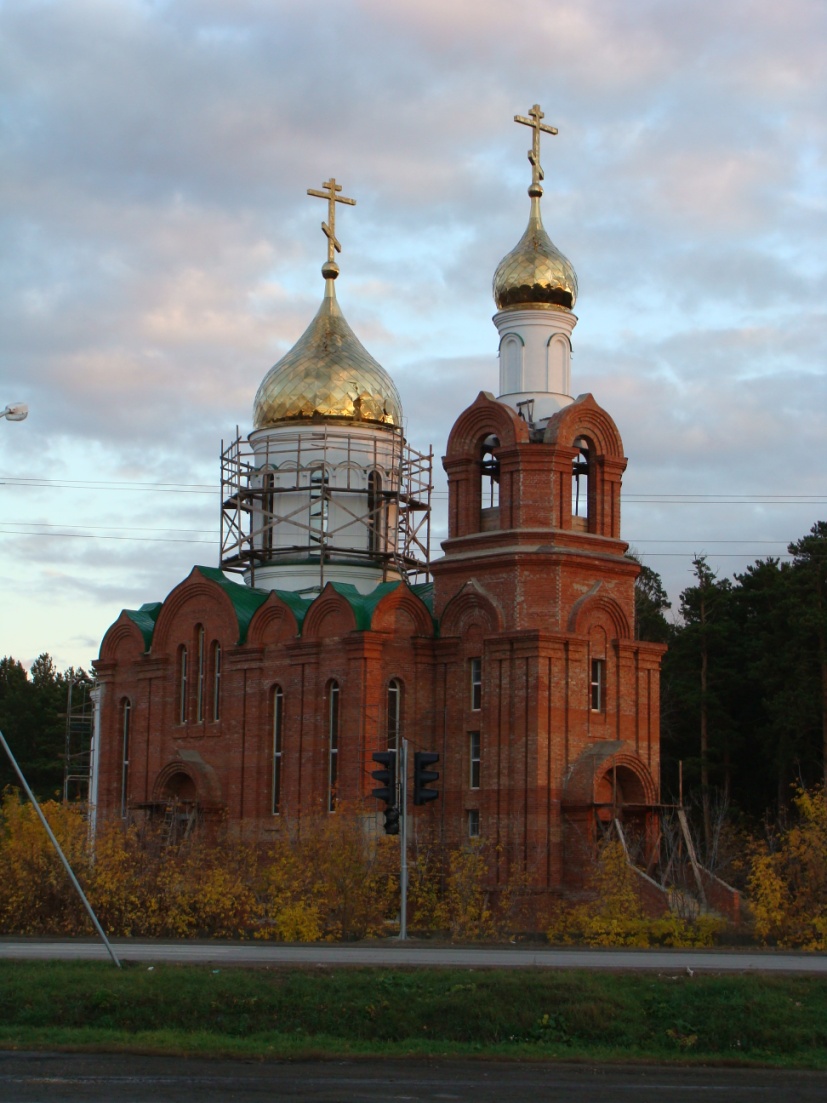 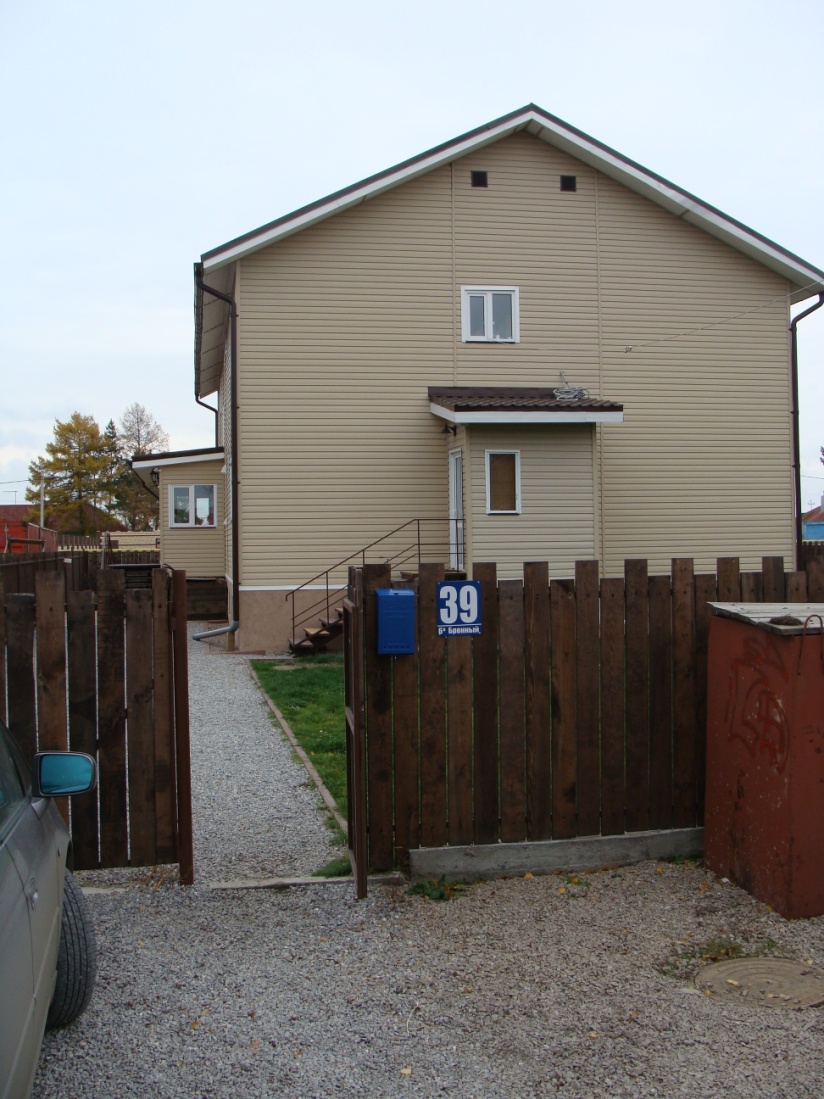 To Russia with love
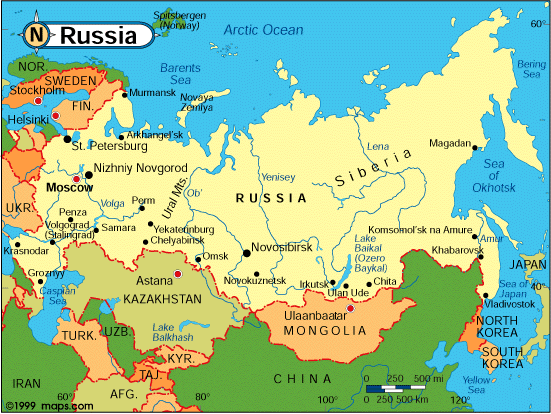 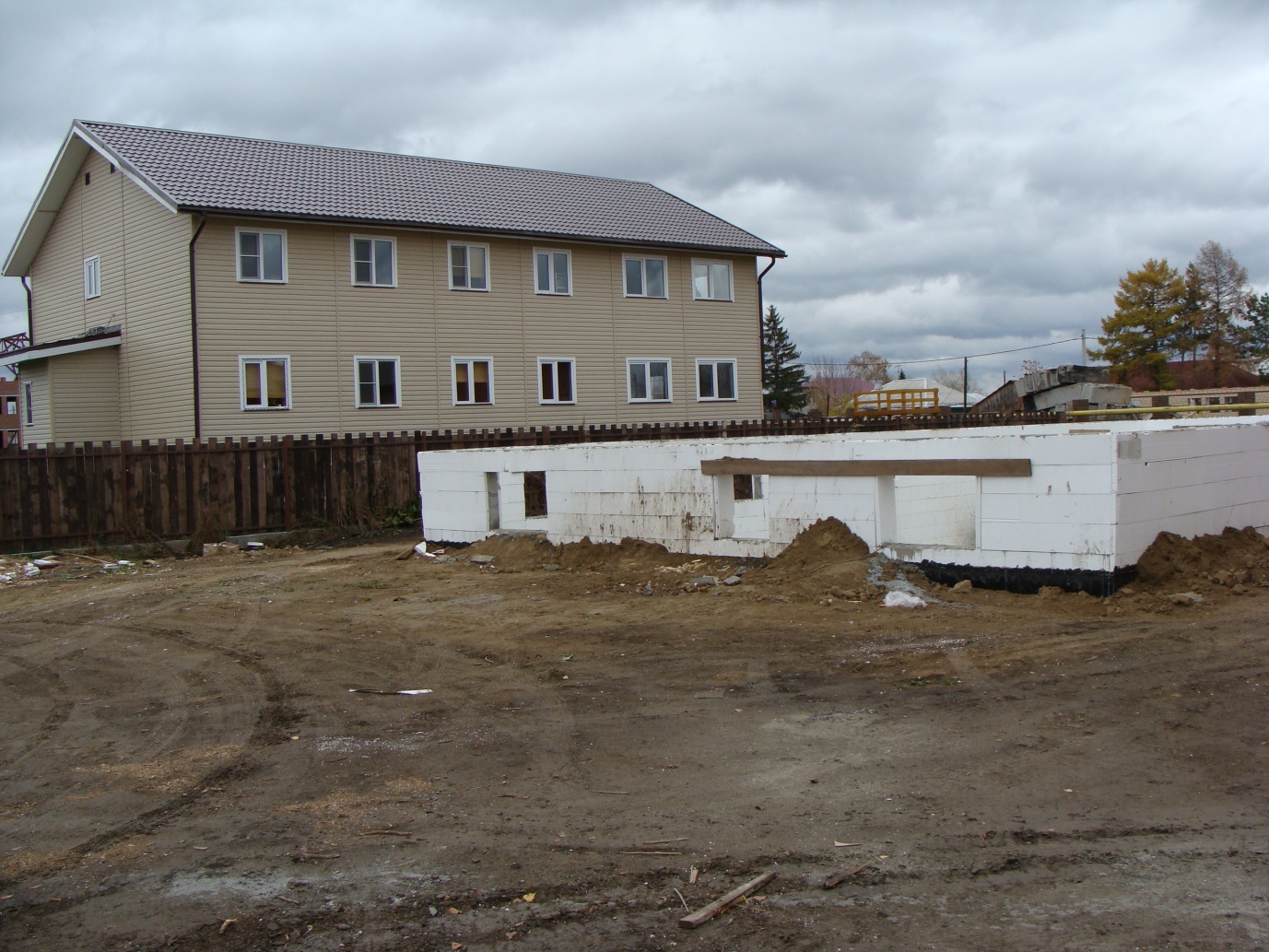 The Discipleship Centre in Novosibirsk
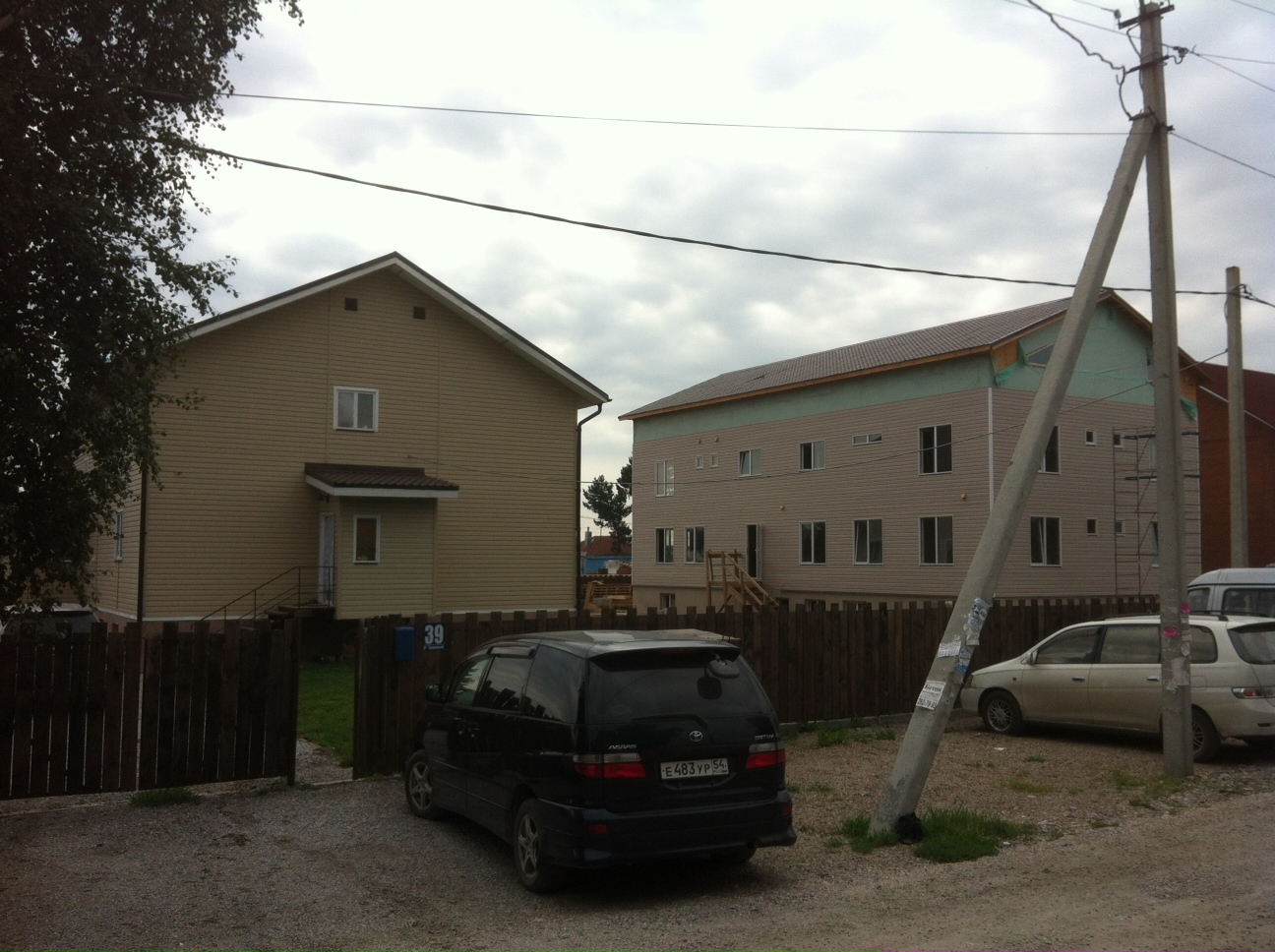 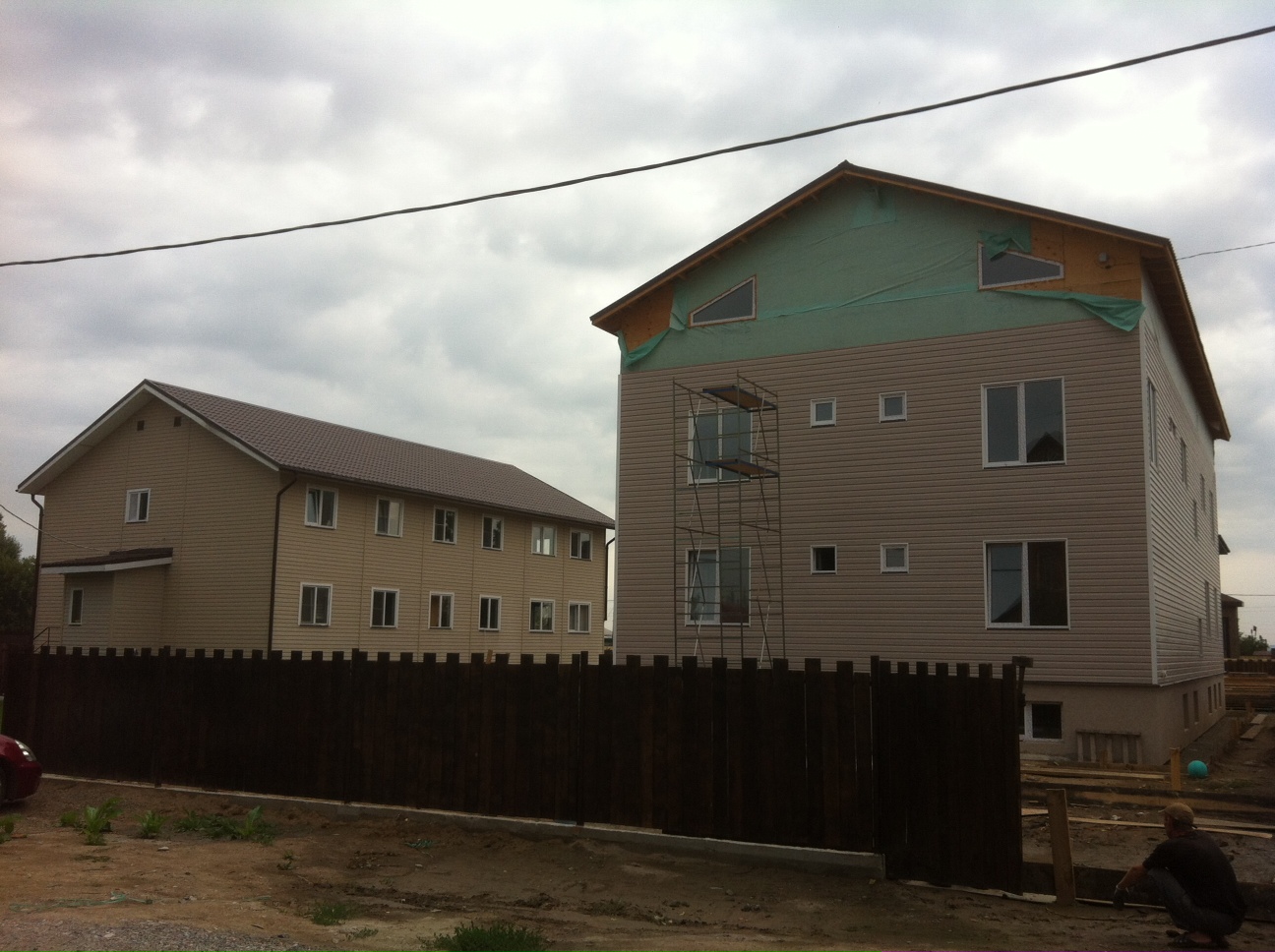 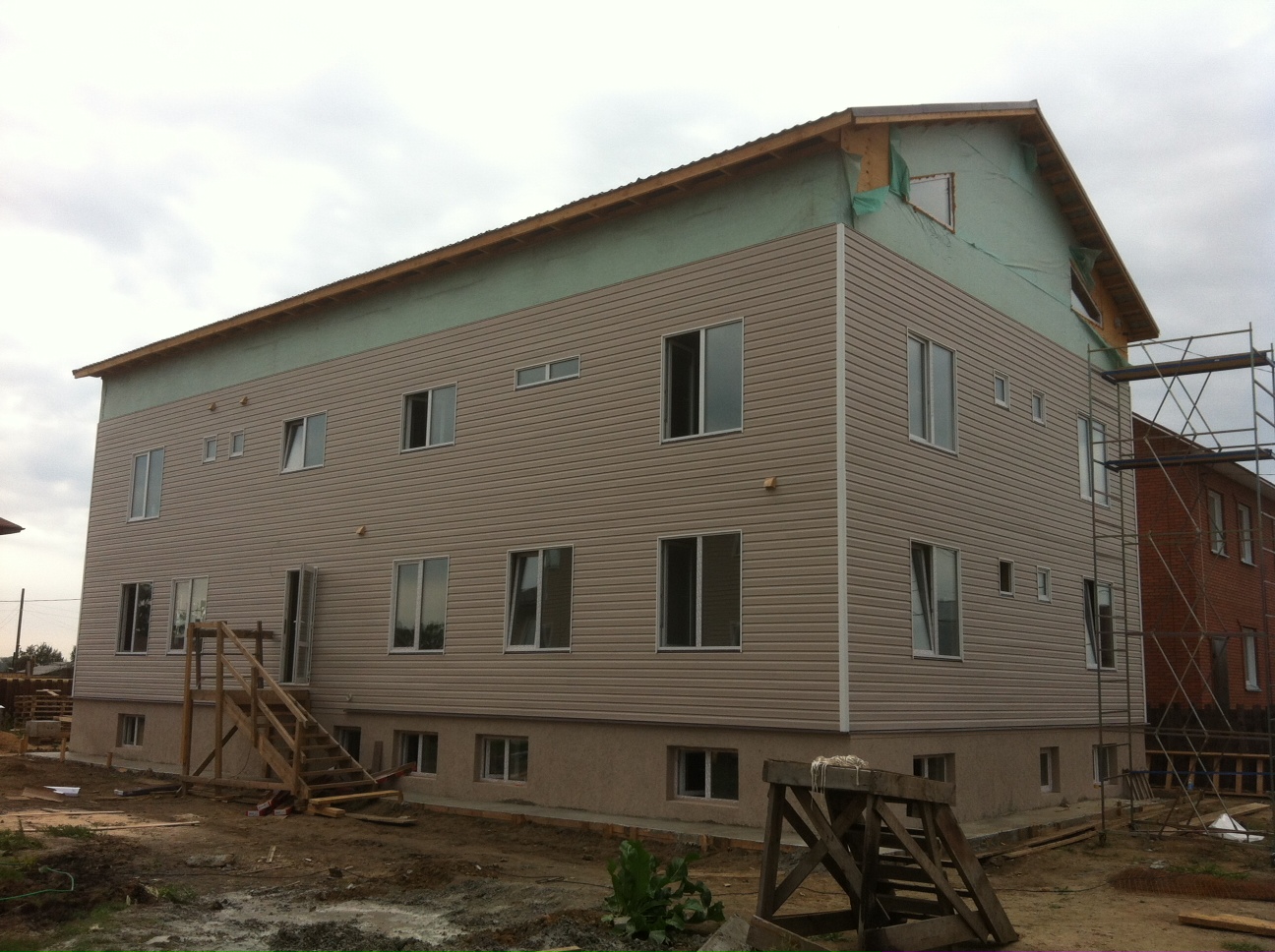 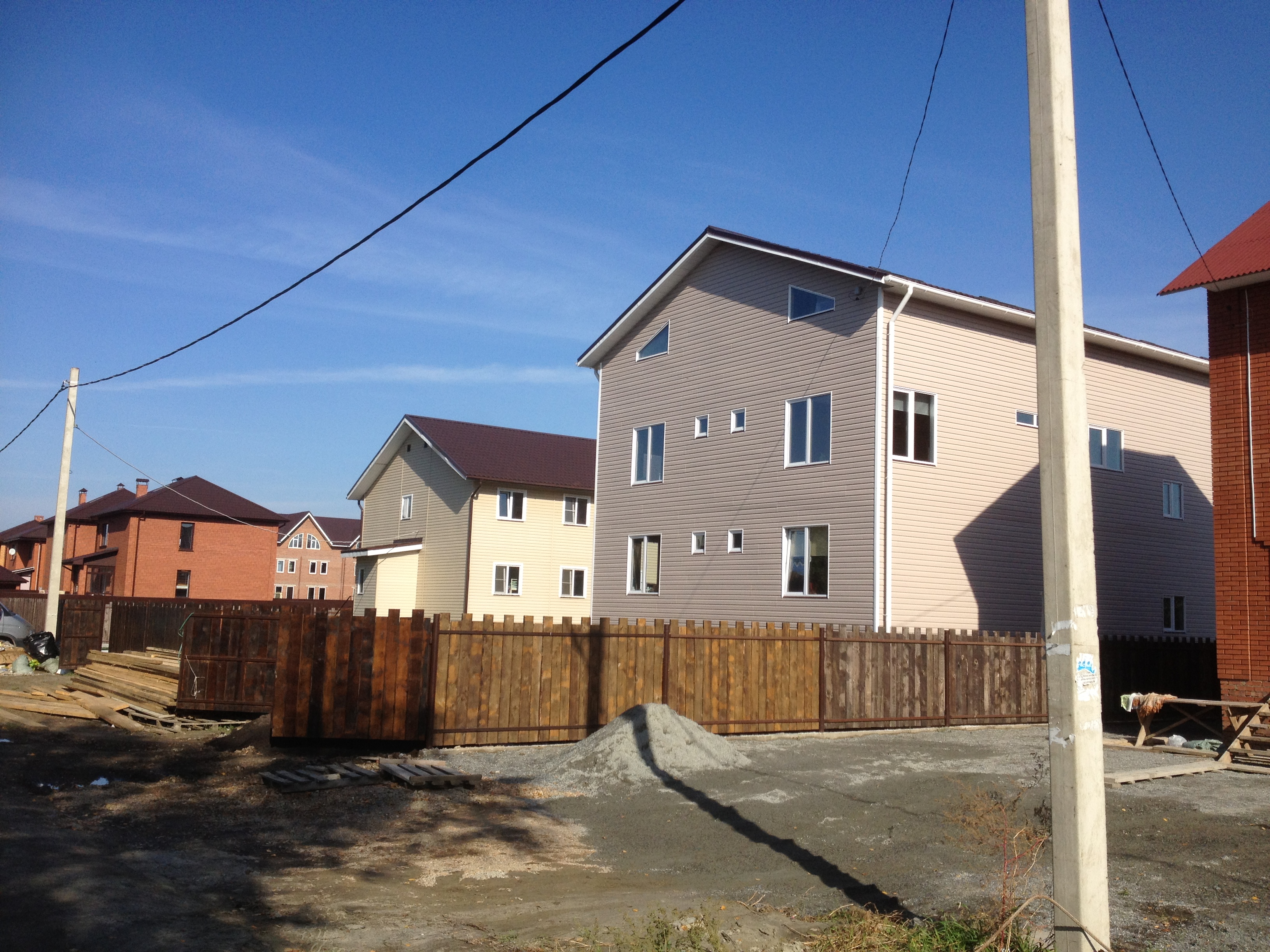 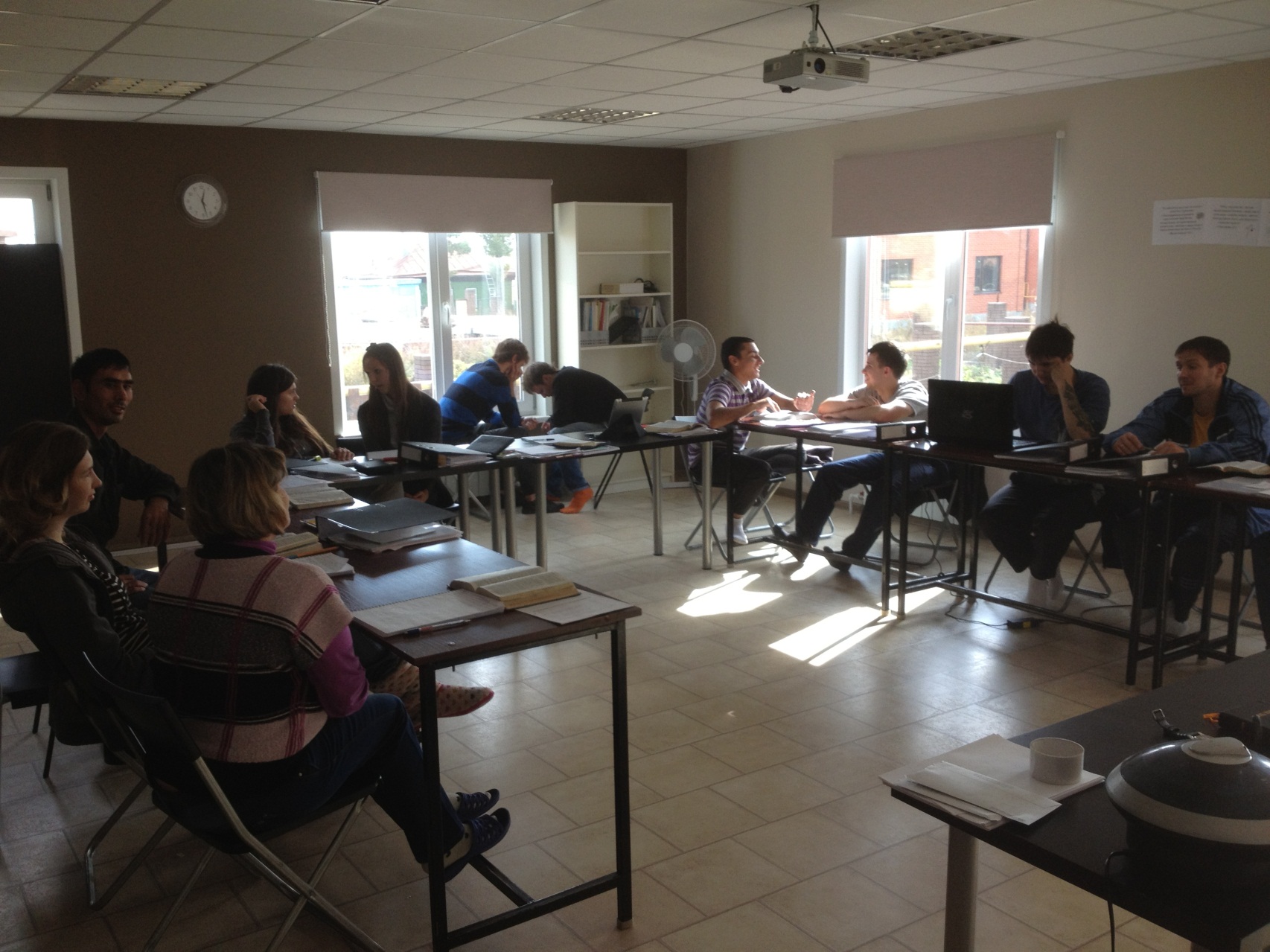 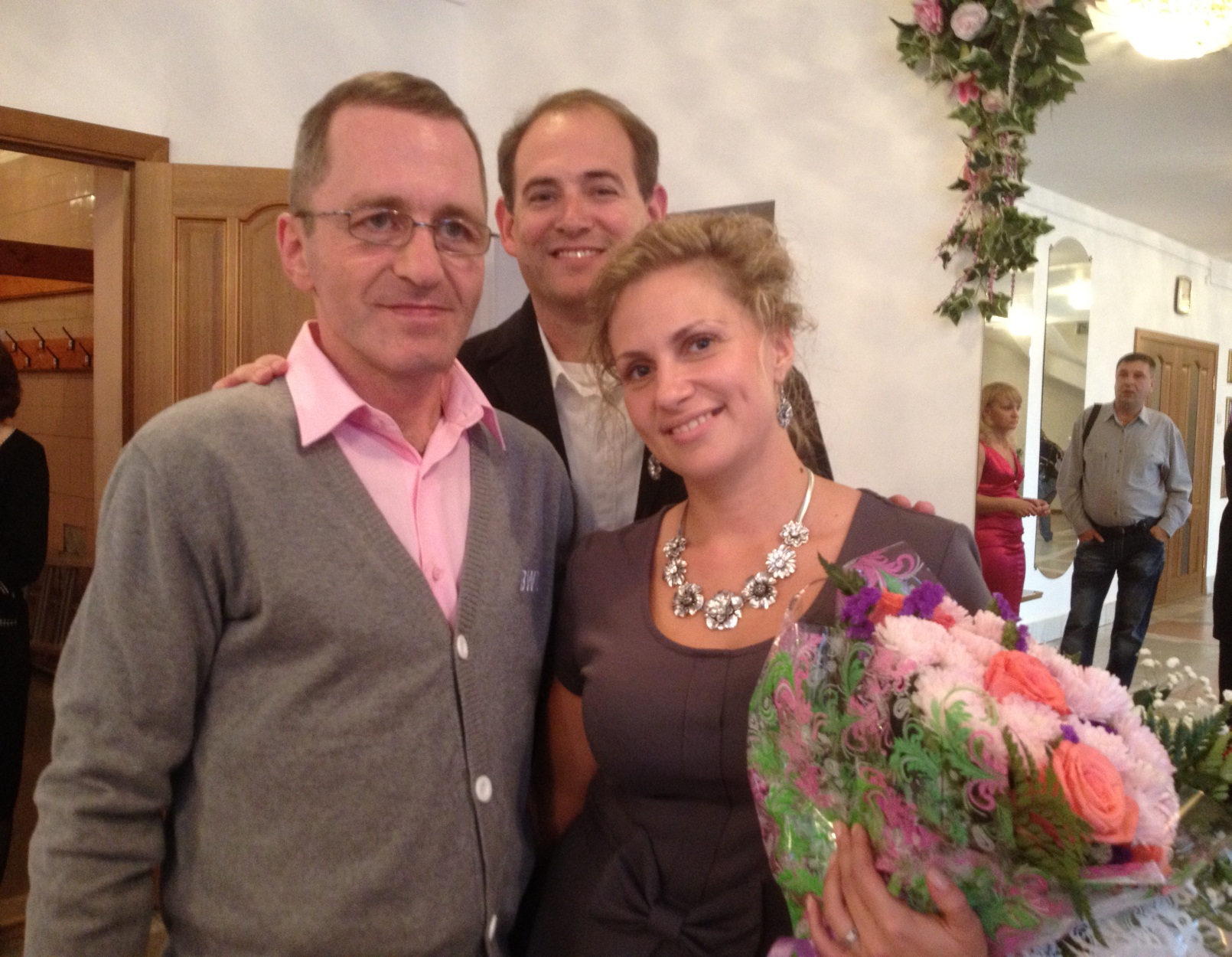 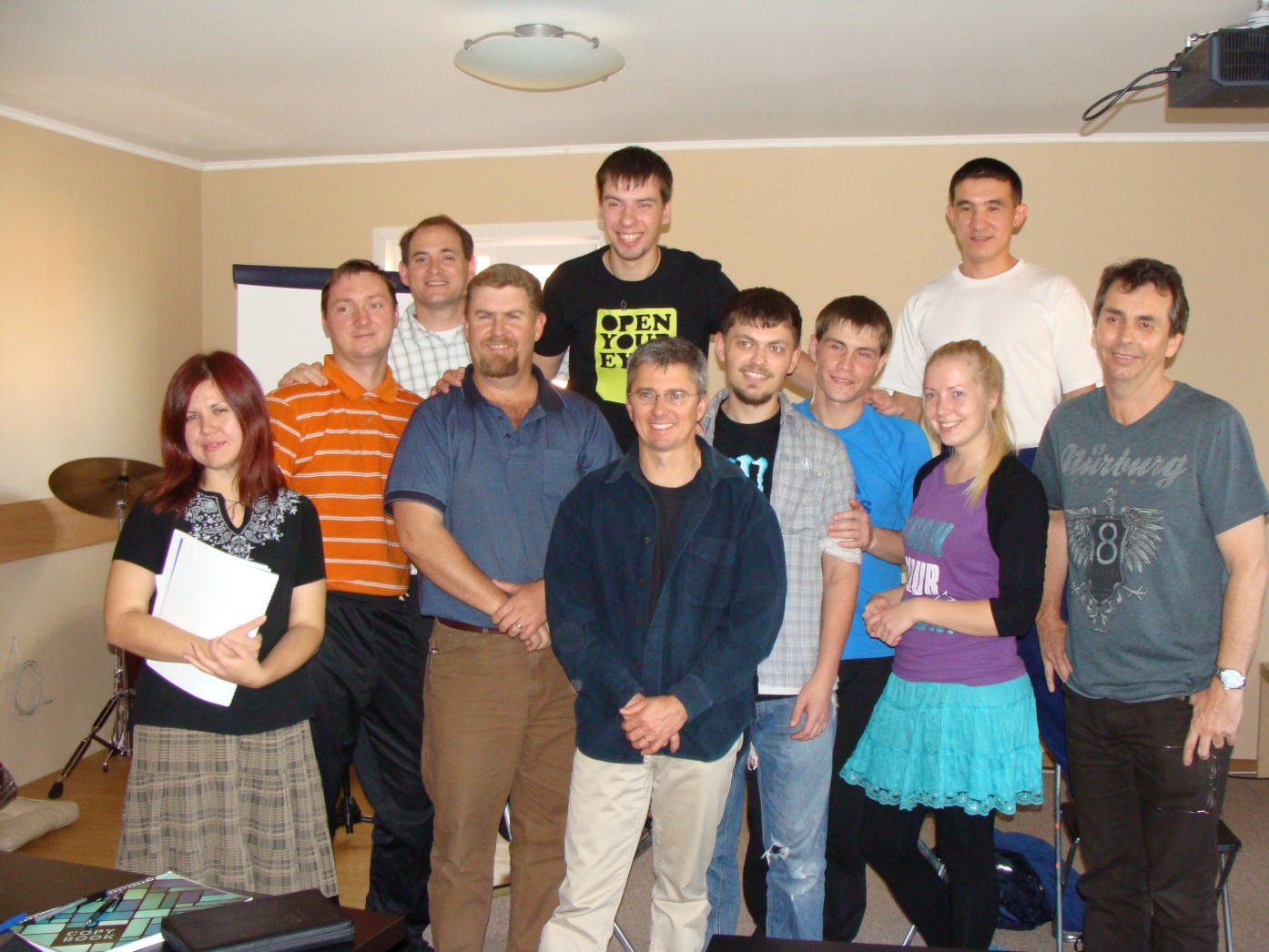 Some students at the Discipleship Centre
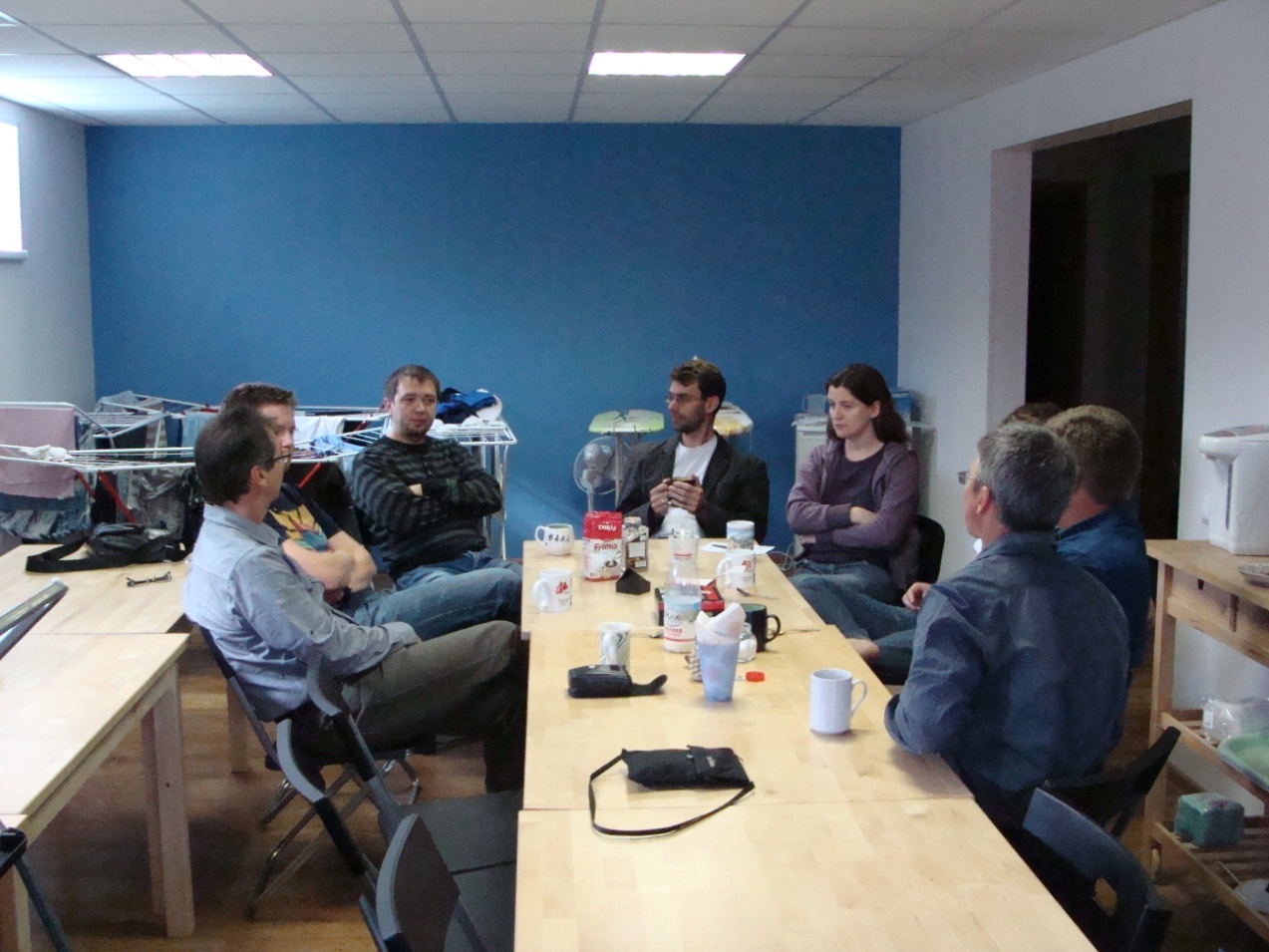 Meeting with Andrei – former drug addict, now a pastor
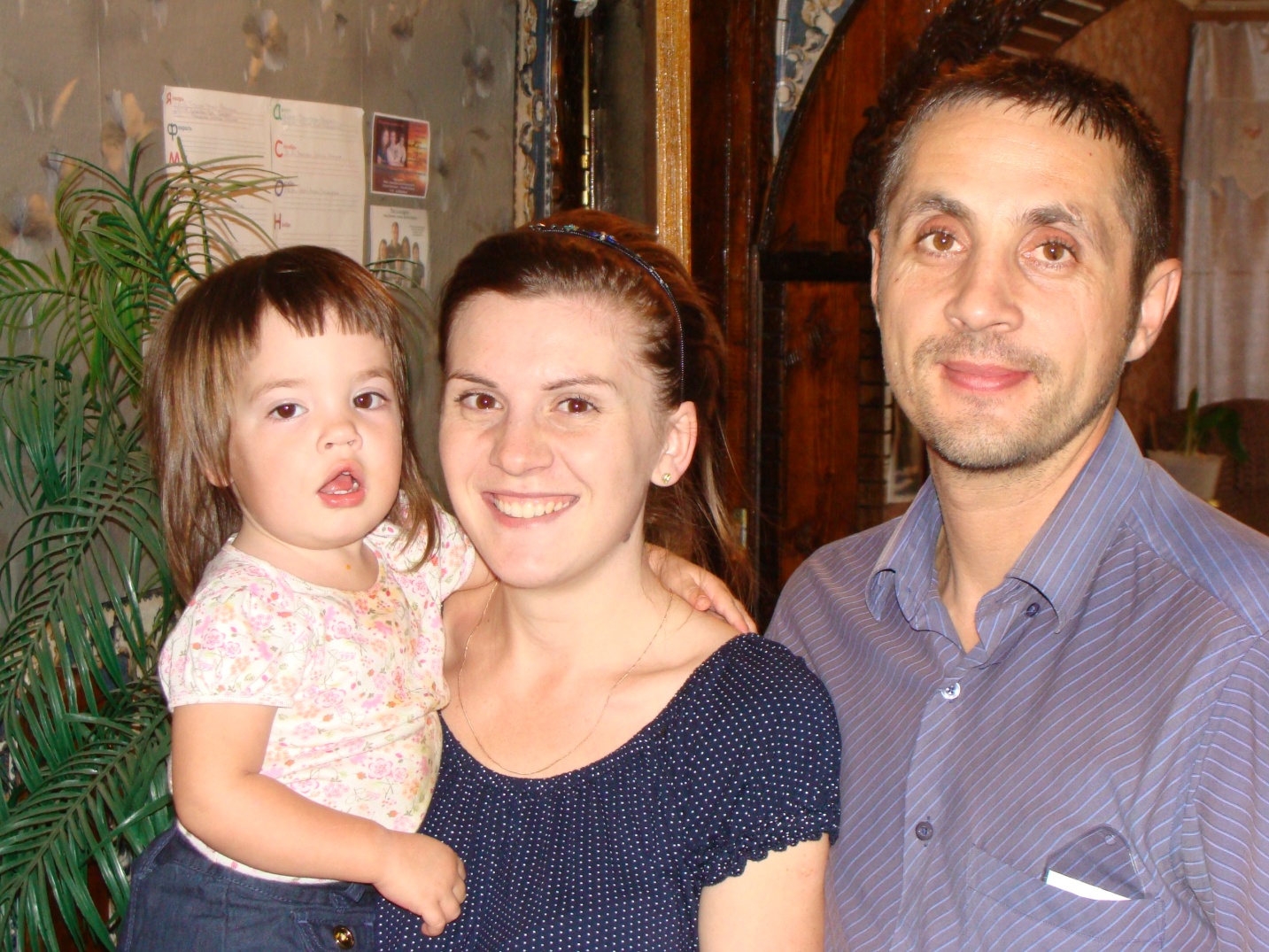 Jenya and Nina – former students, now church planting
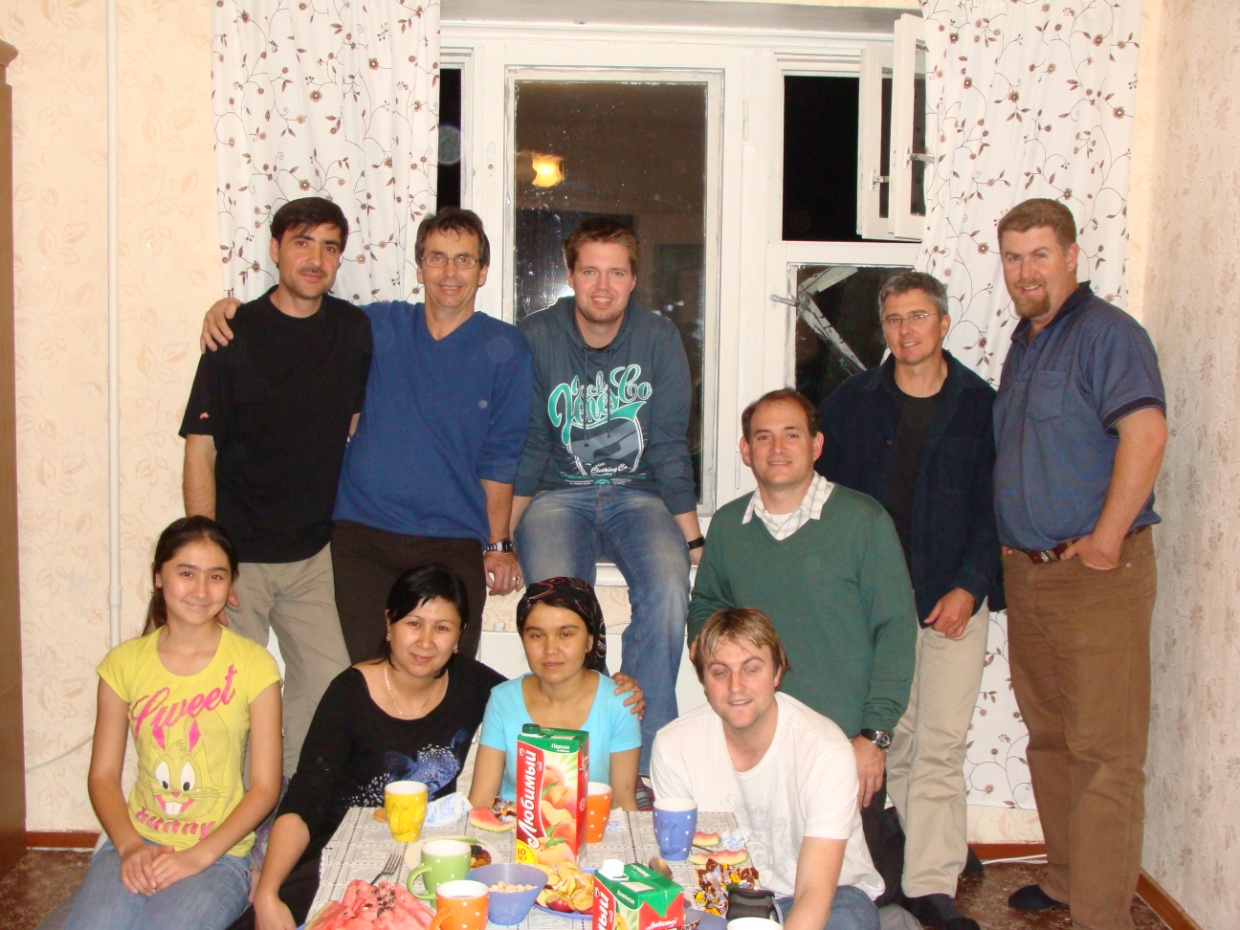 Central Asian church planters
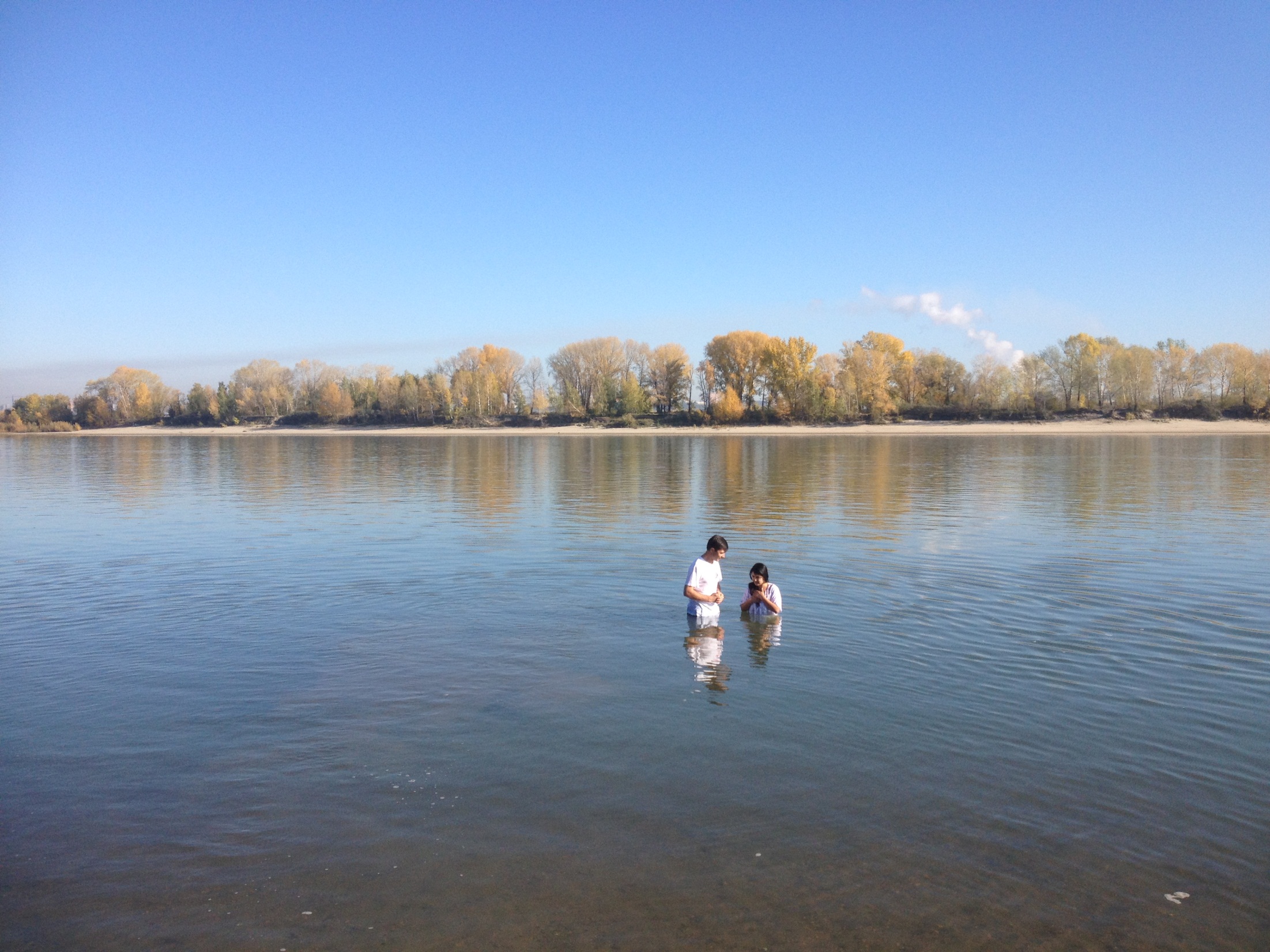 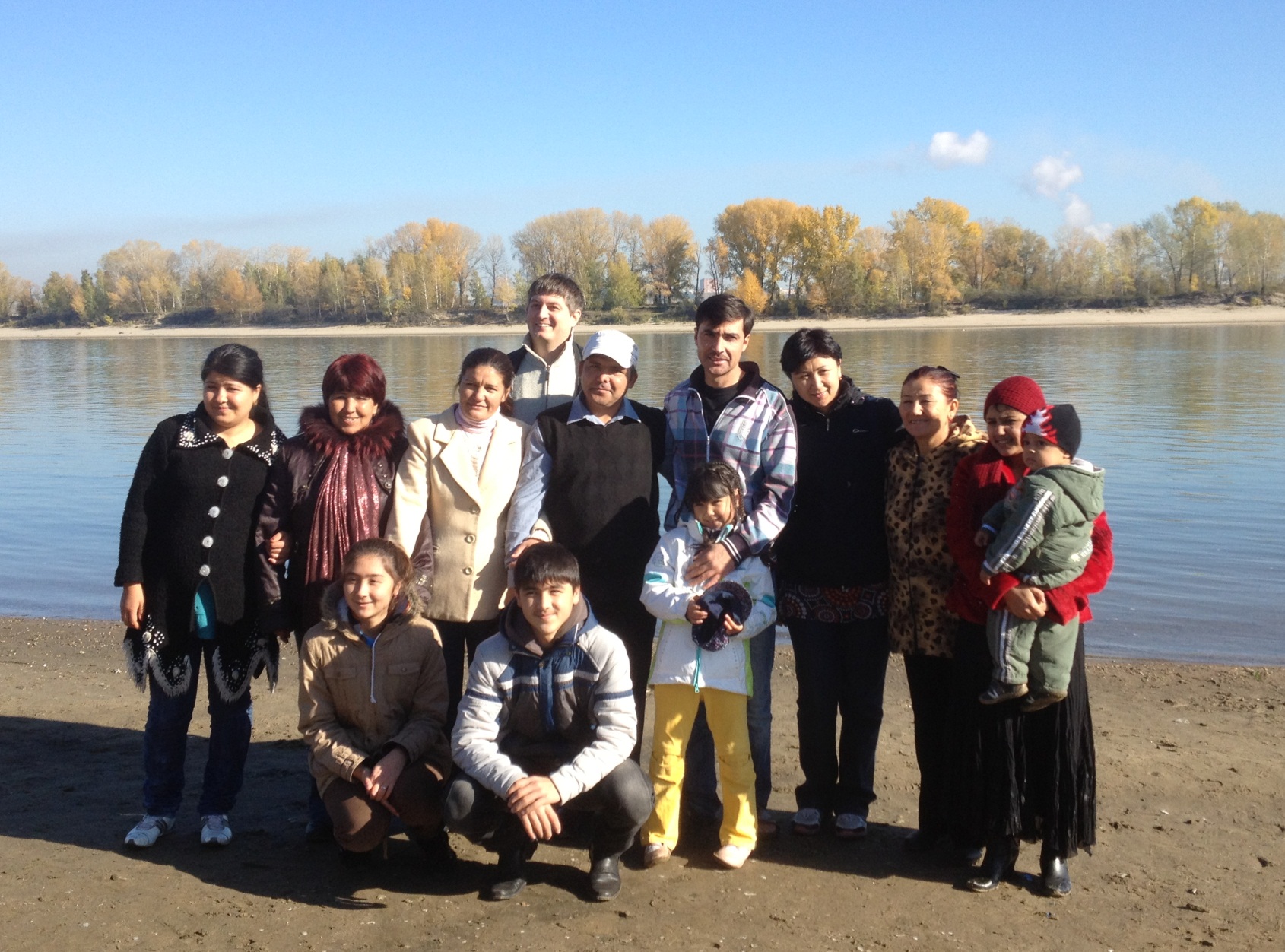 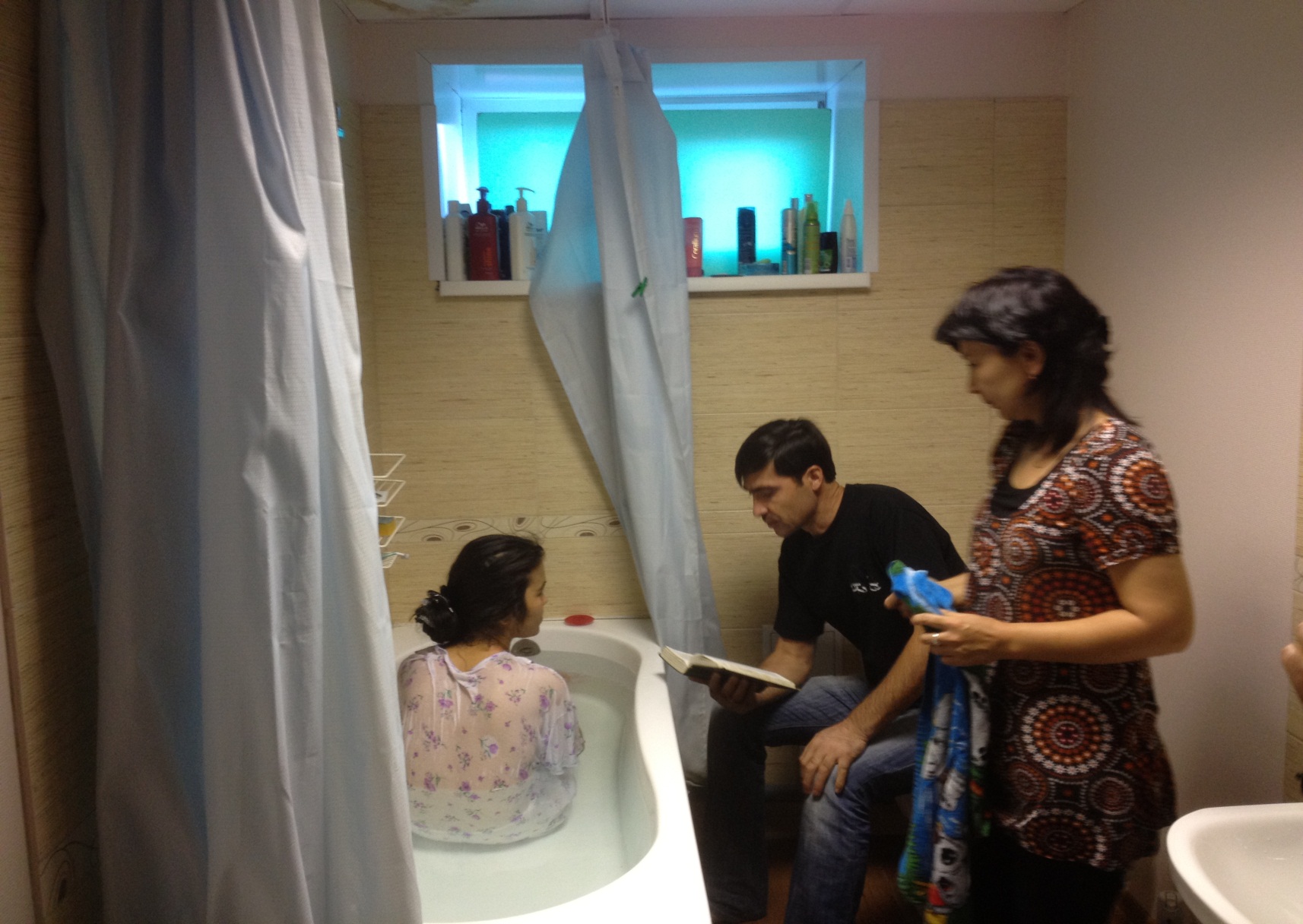 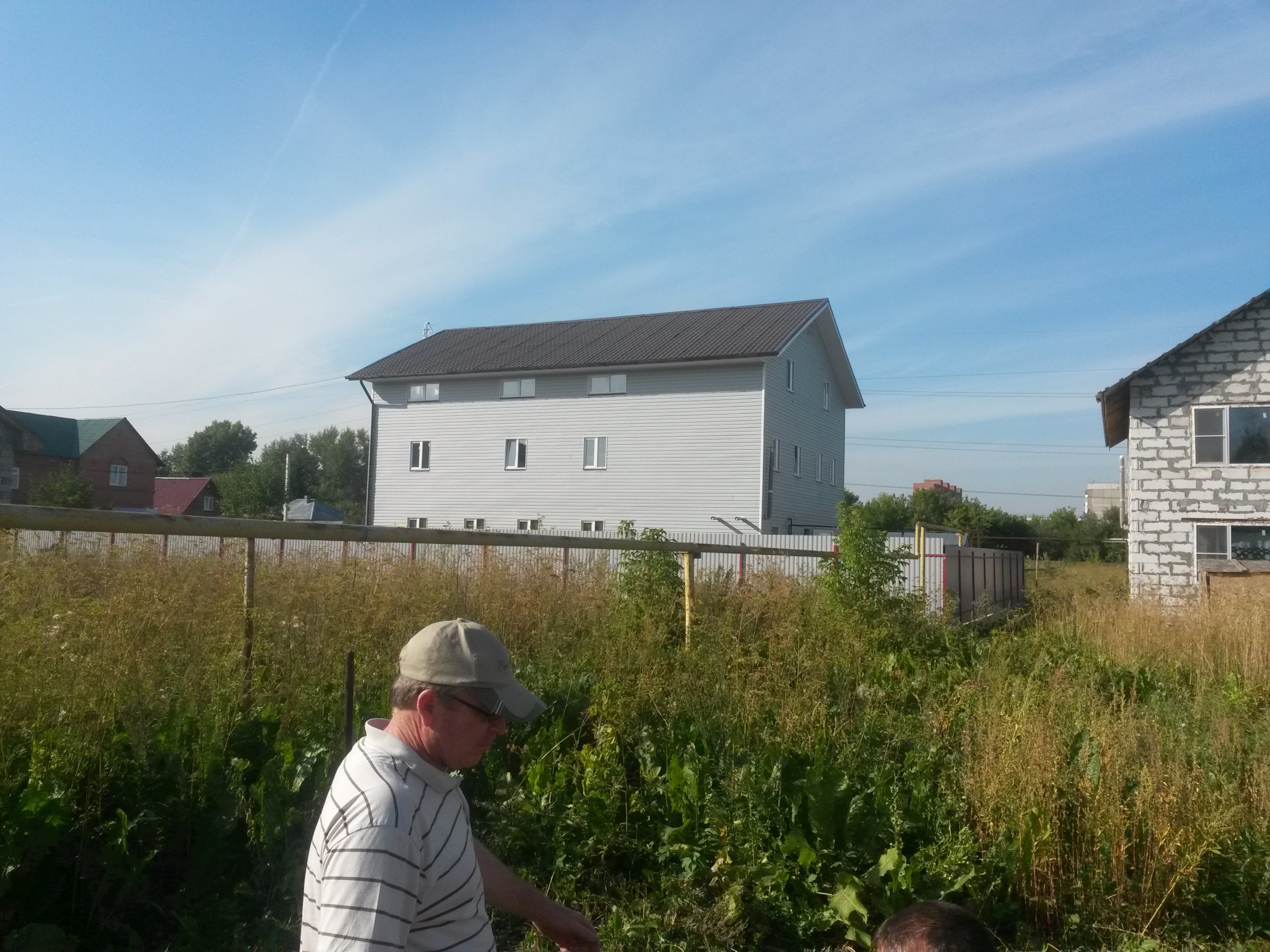 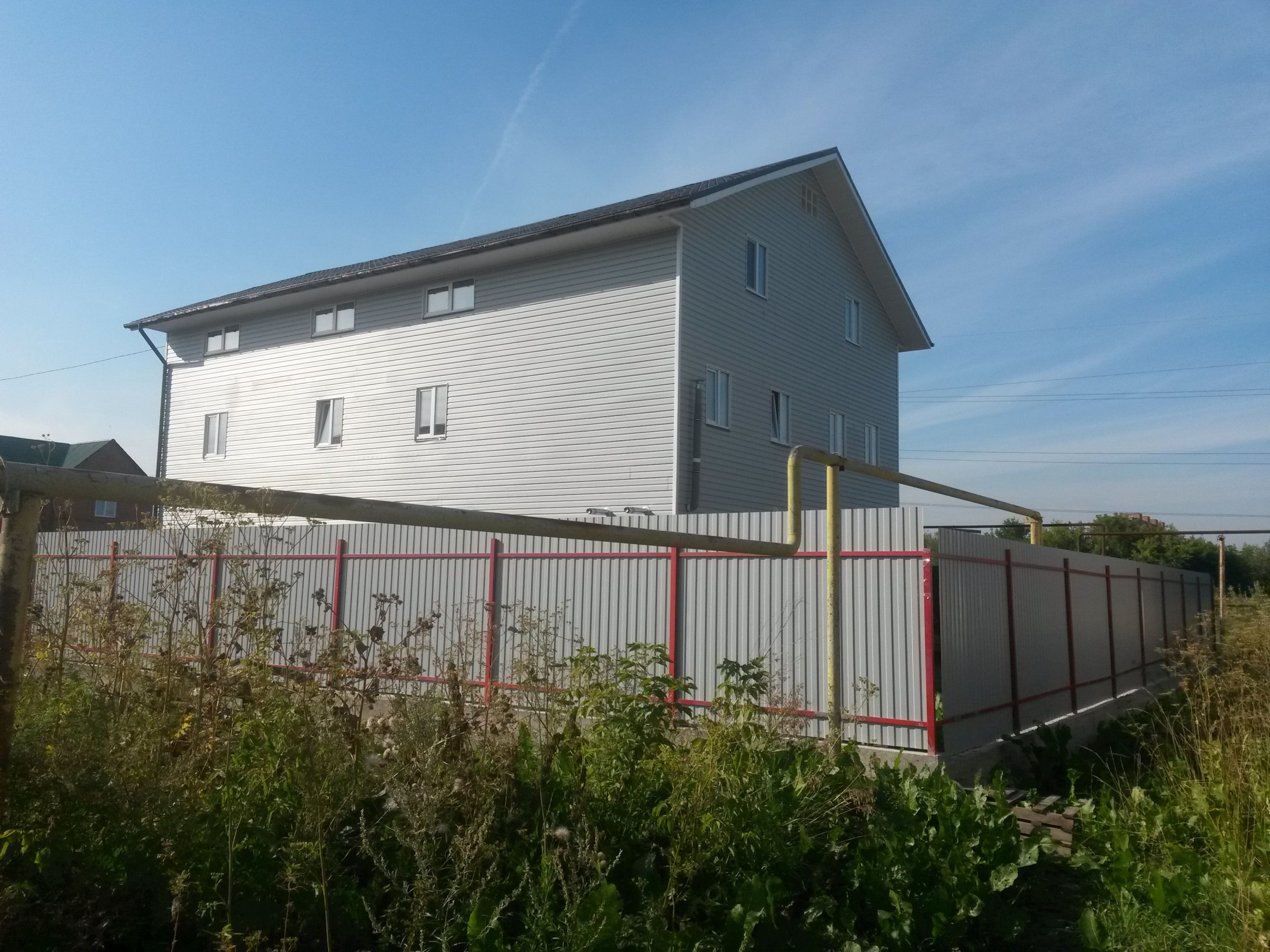 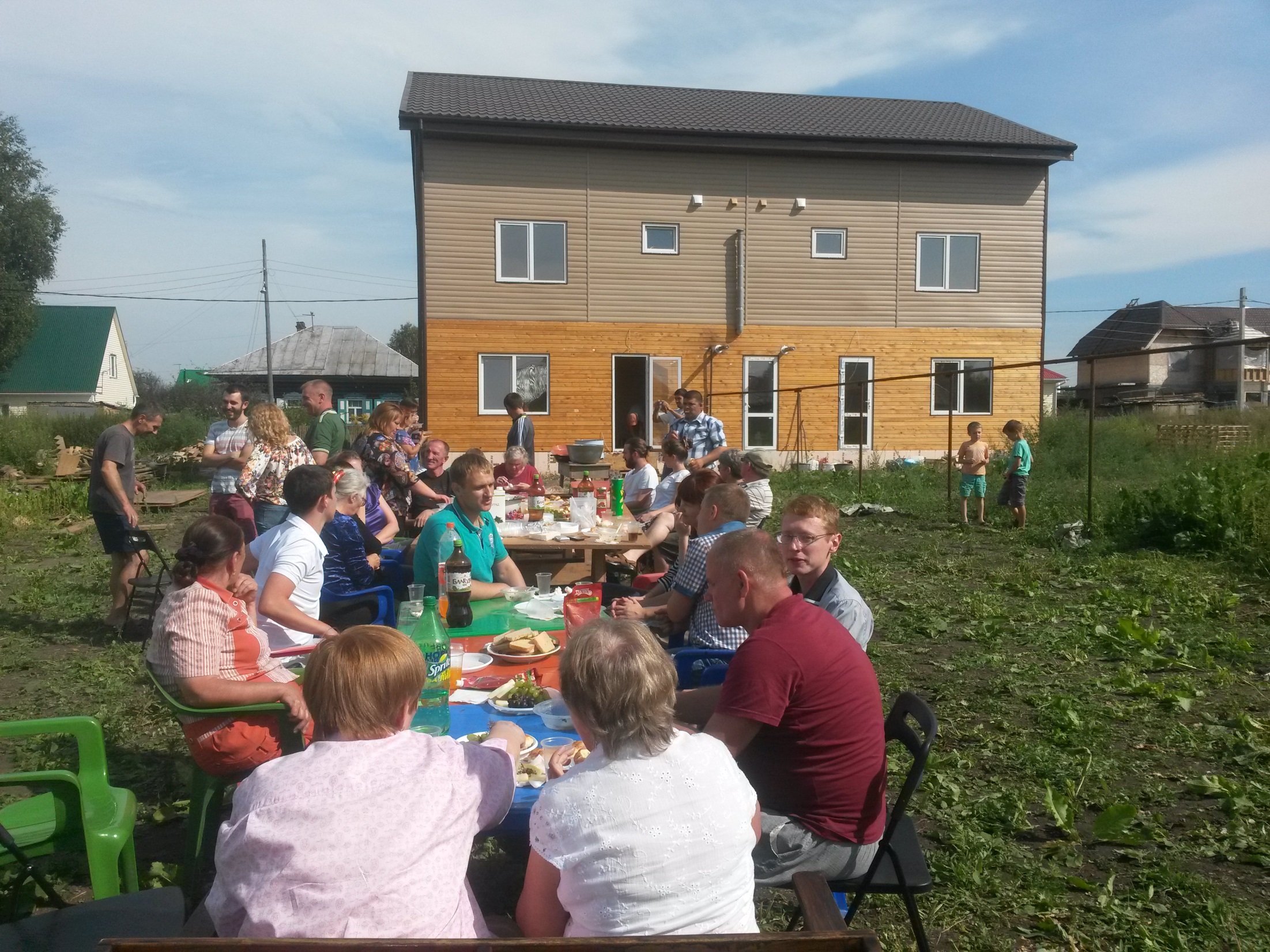 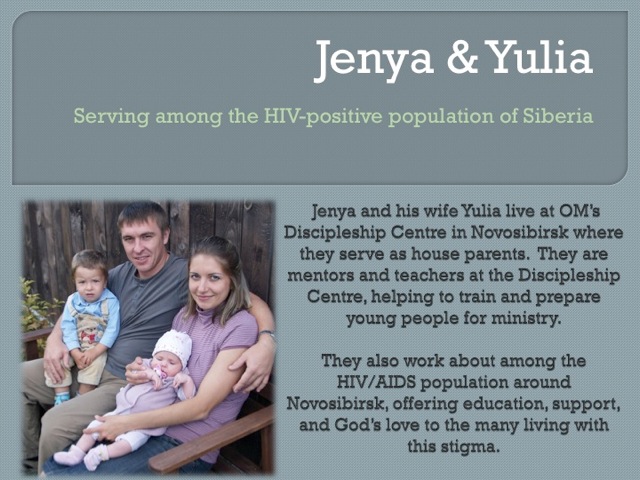 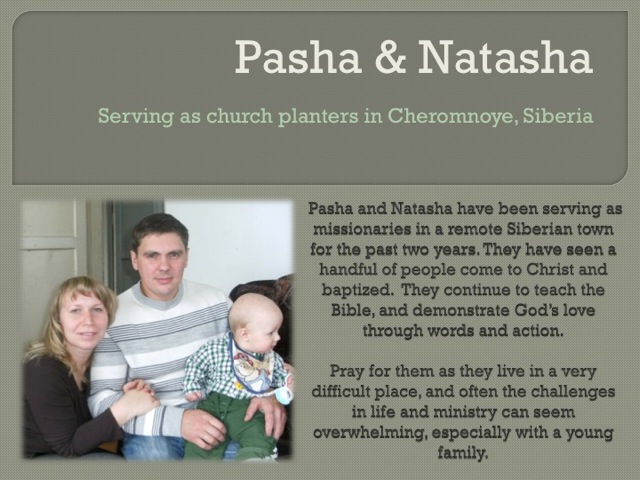 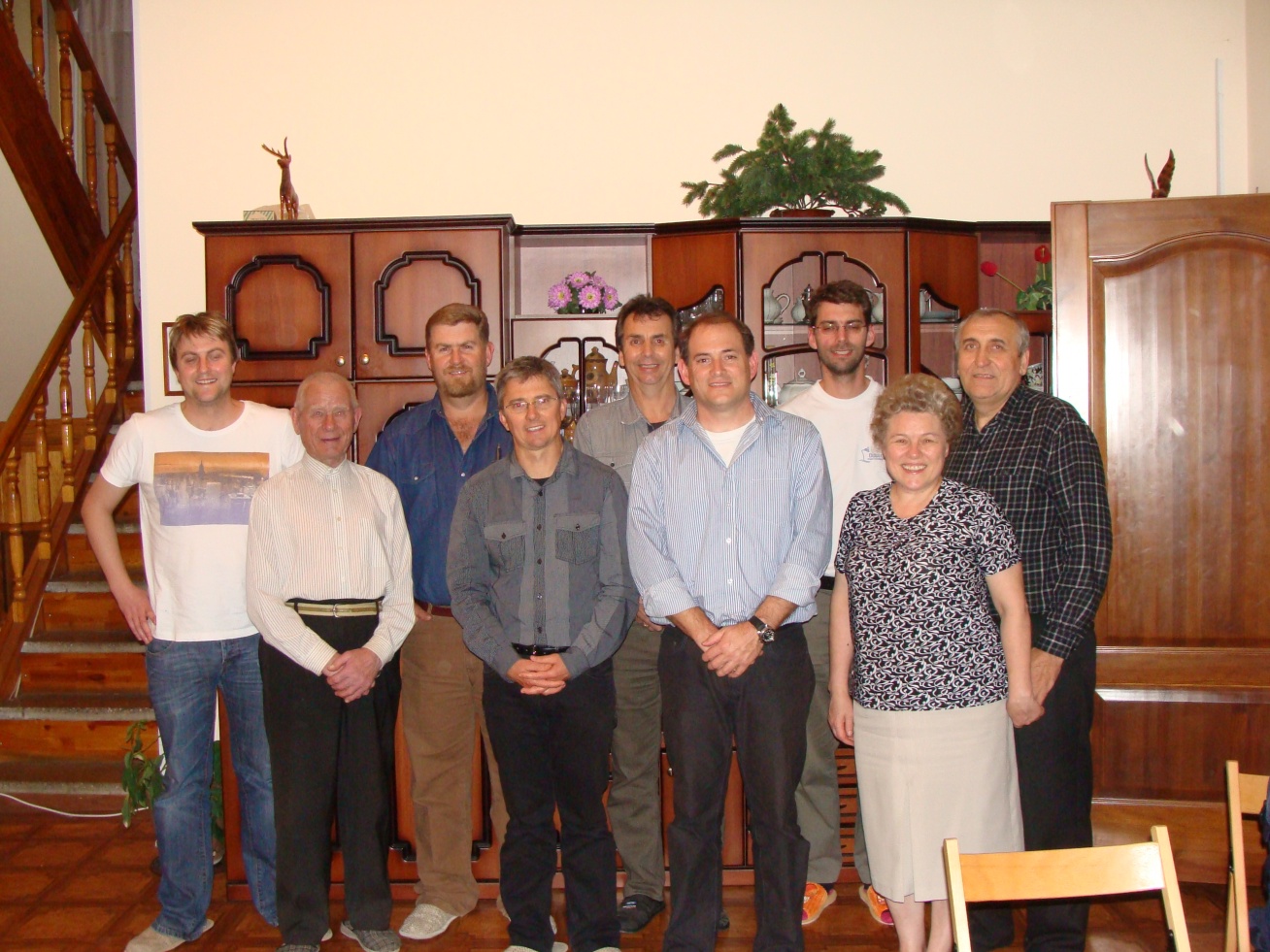 Meeting with the head of the Siberian Baptist church
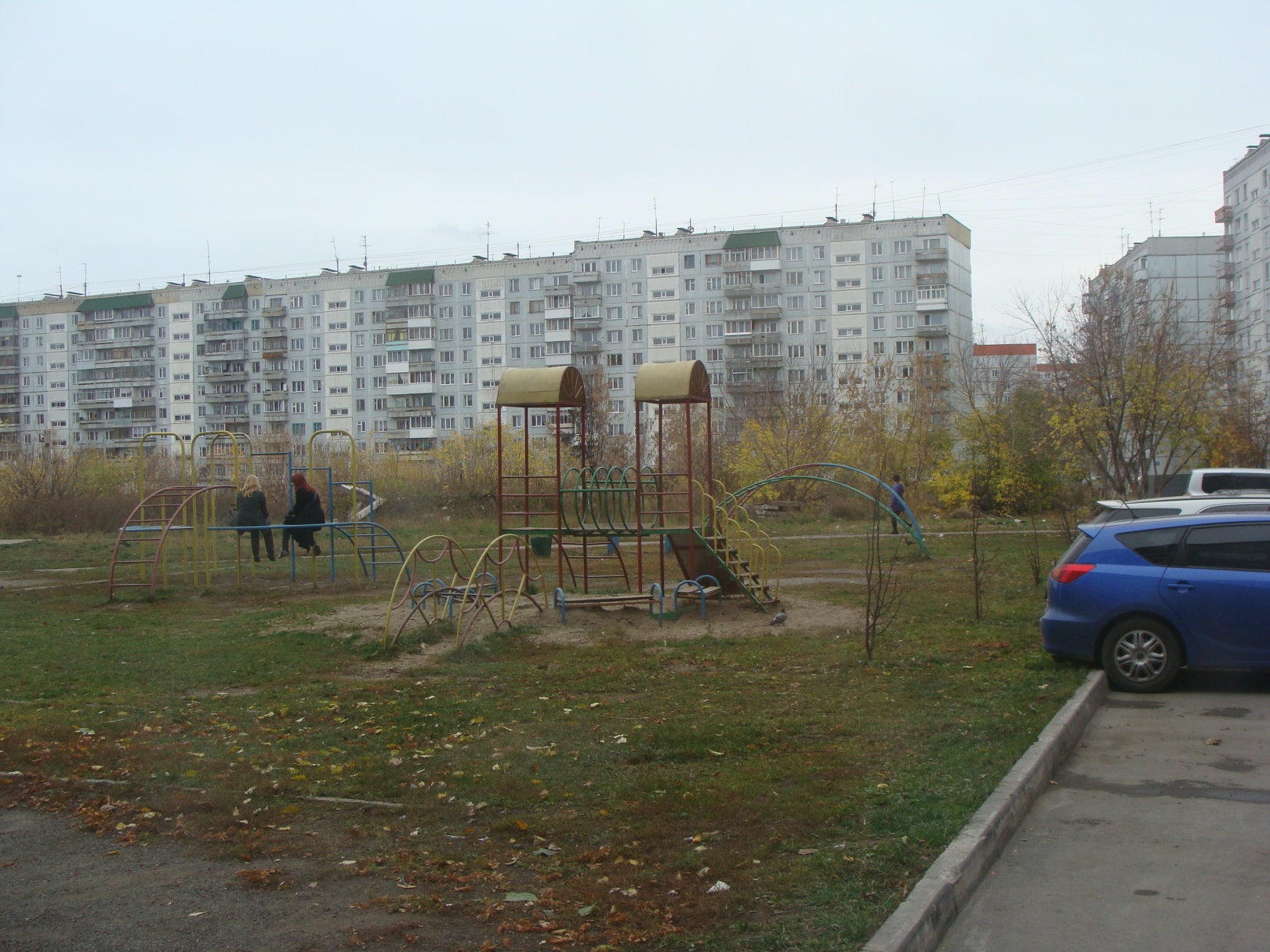 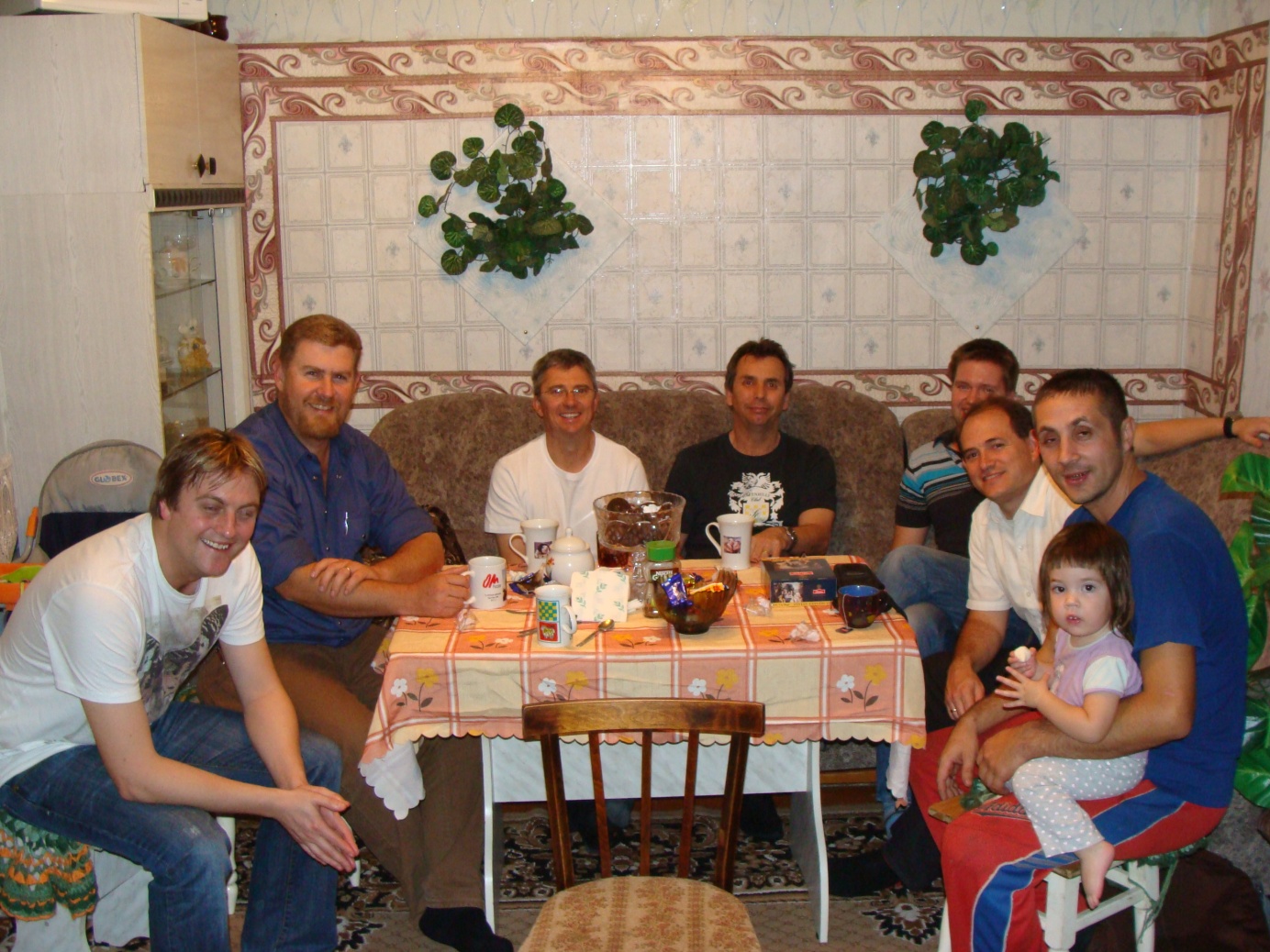 A visit to a small village church
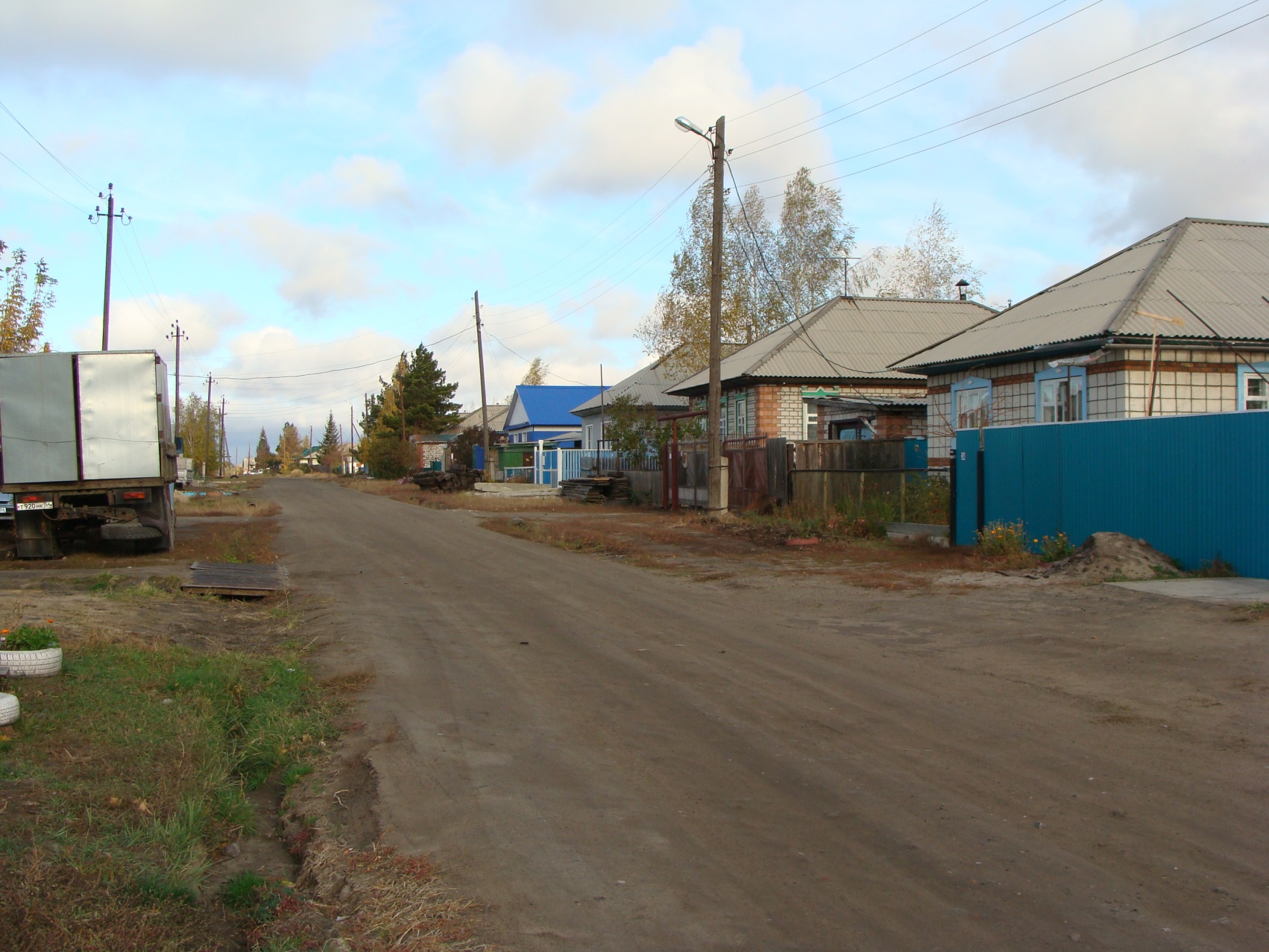 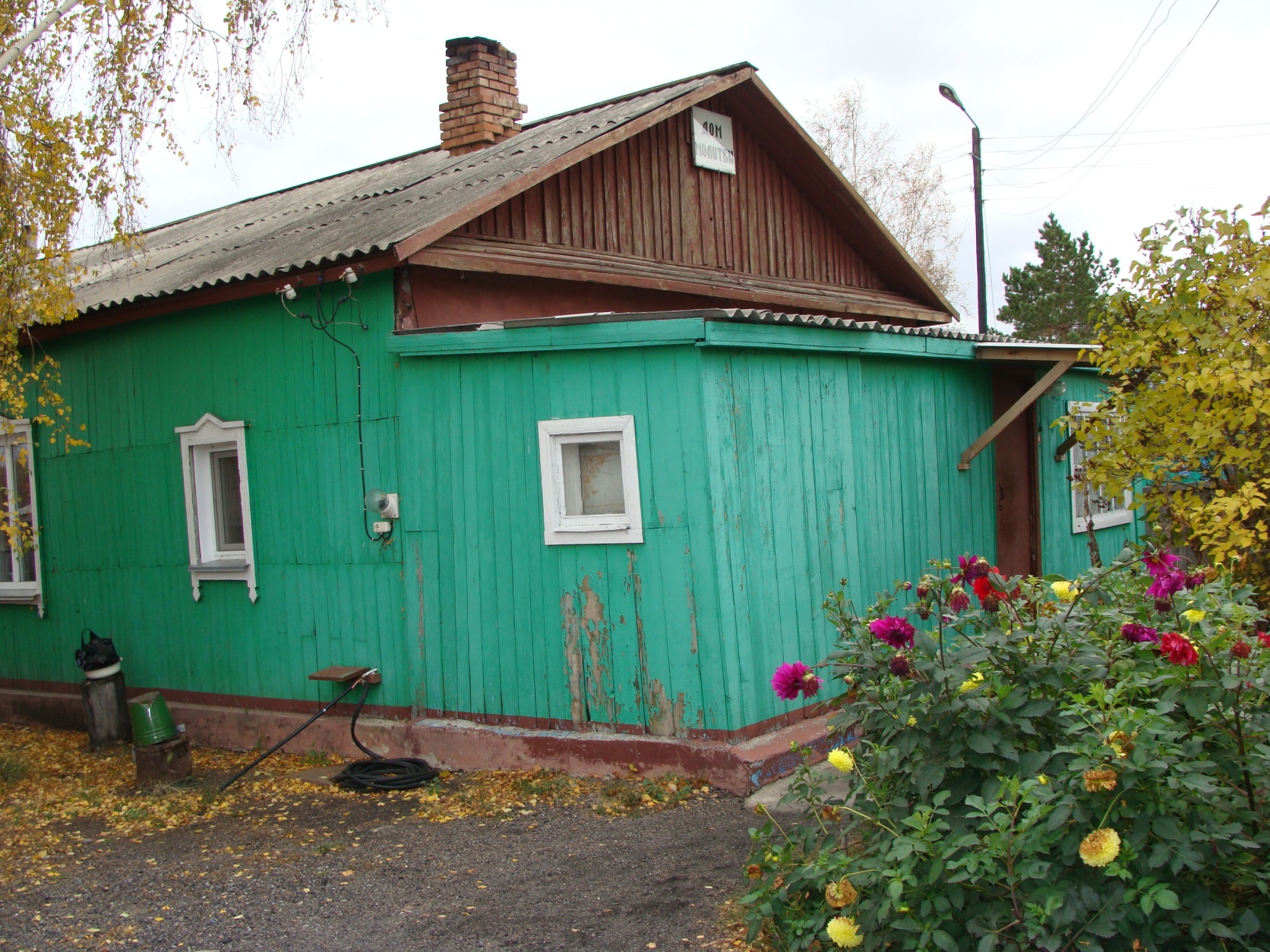 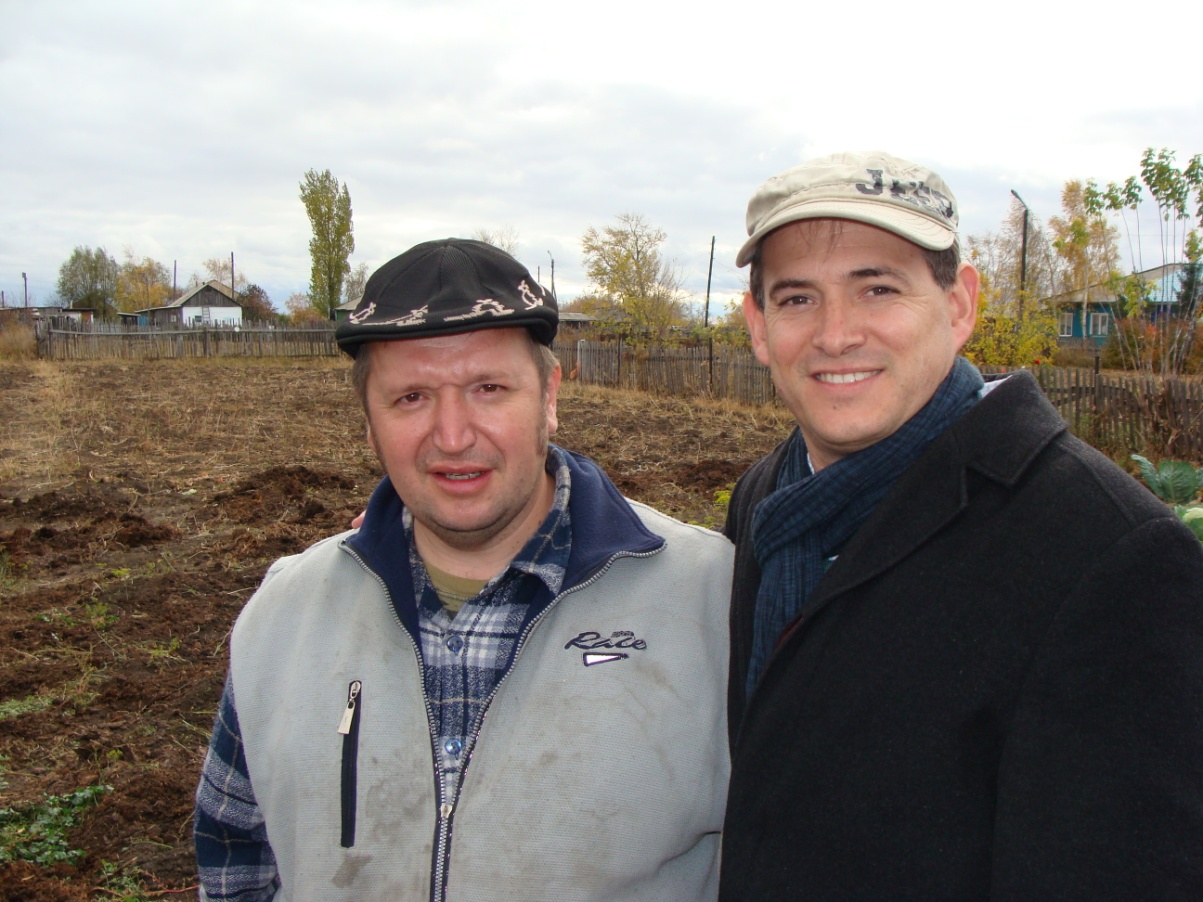 With Andrei, head of a Christian drug rehab centre
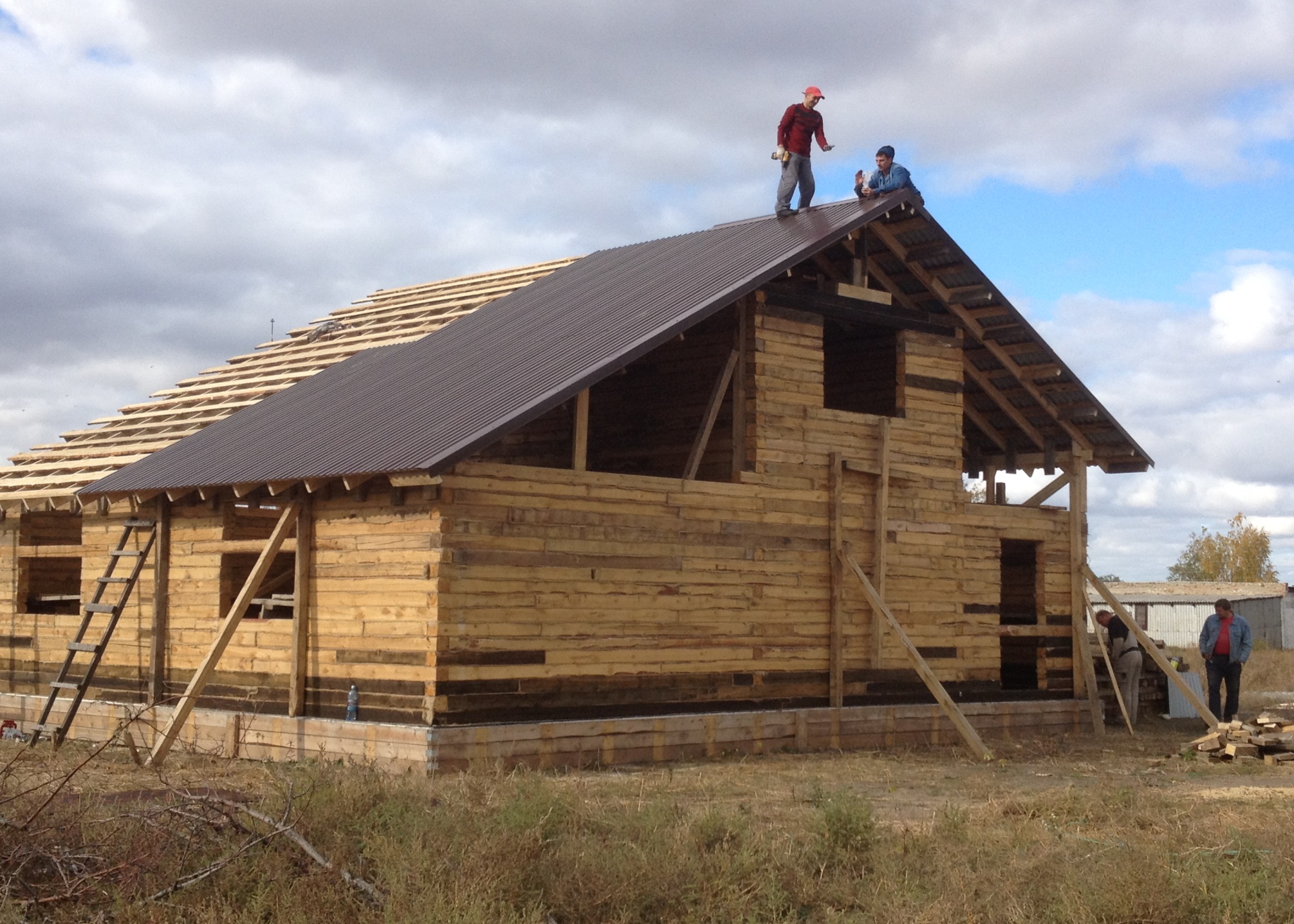 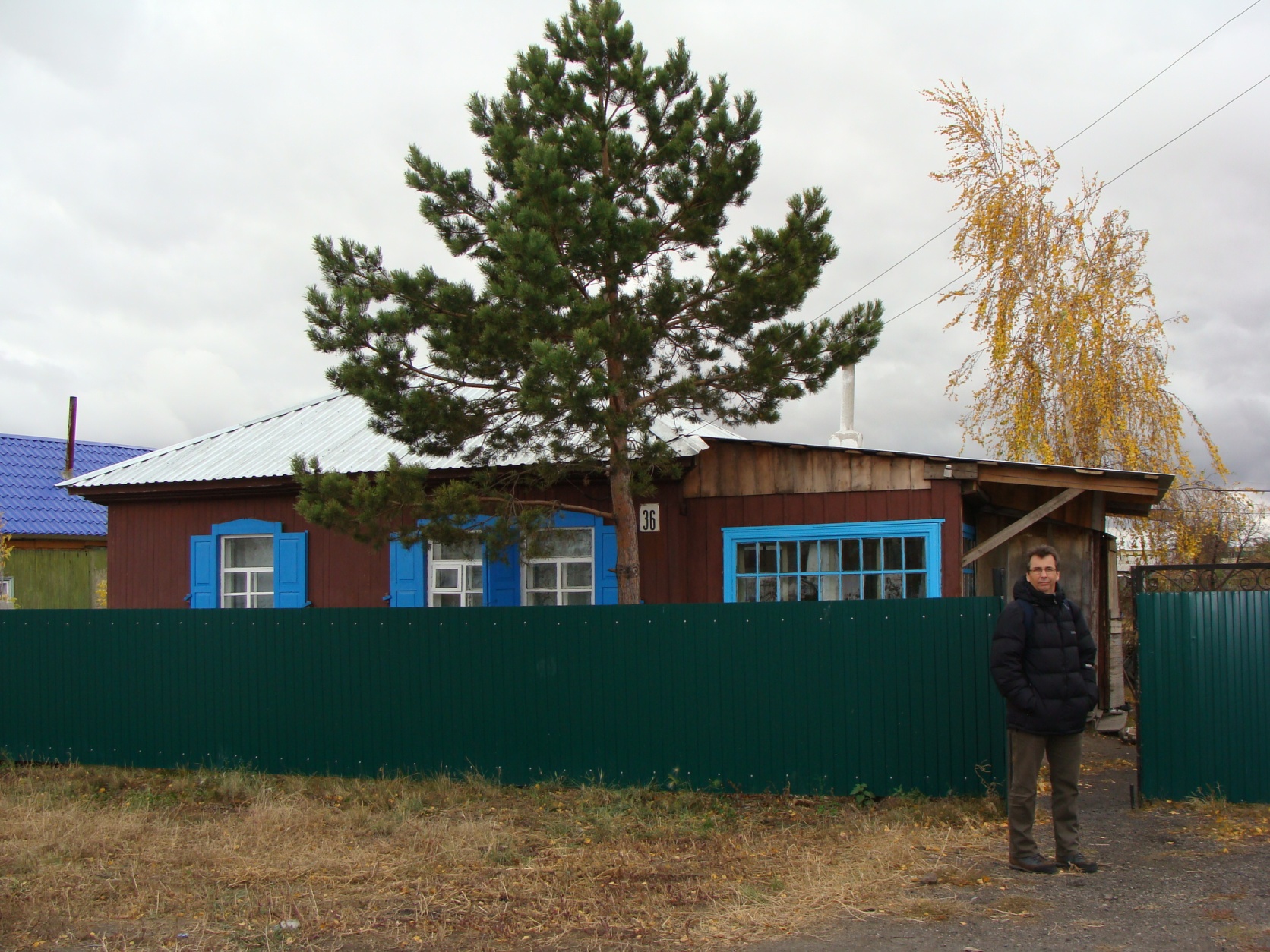 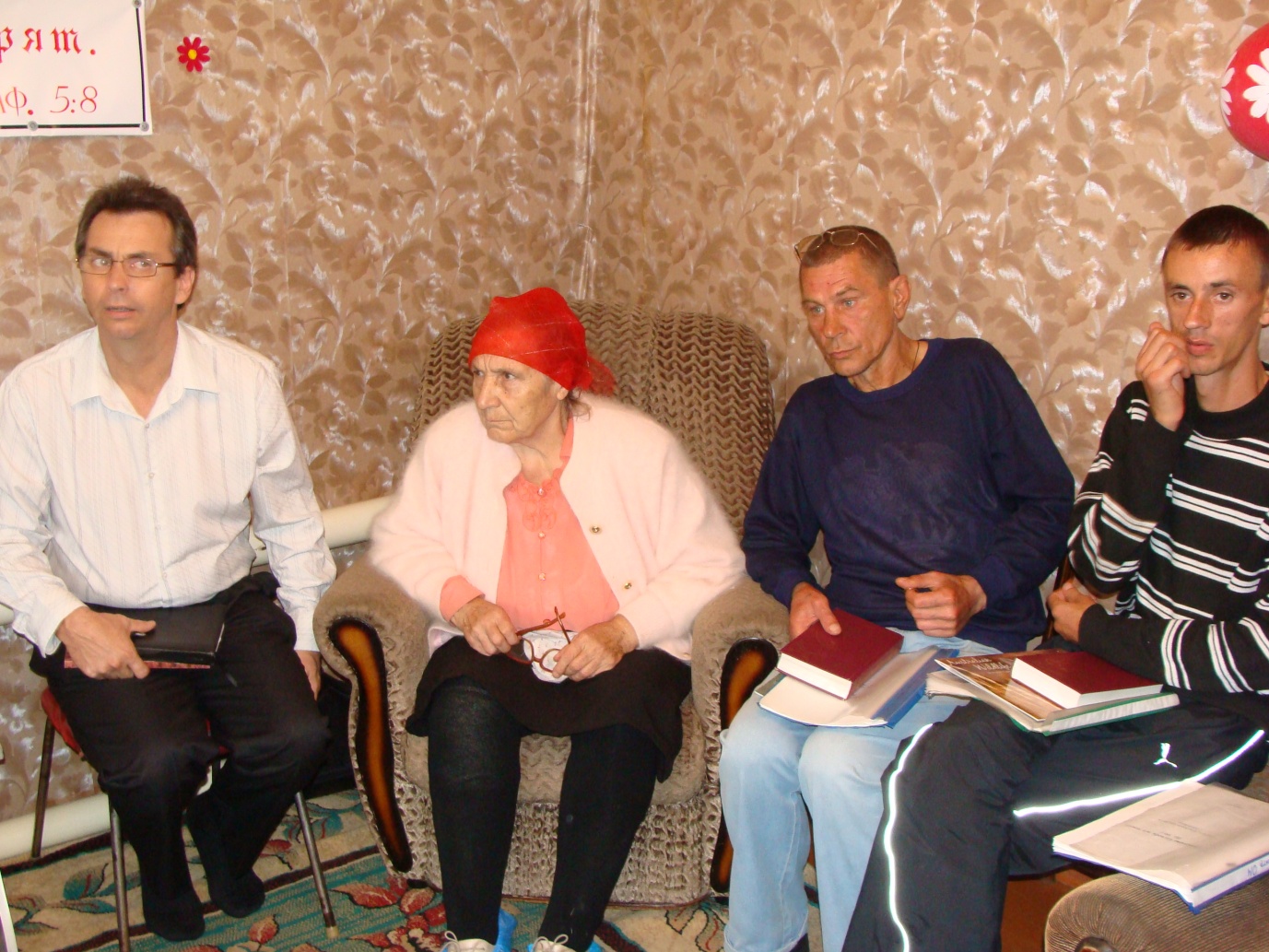 TB patients come to hear about Jesus
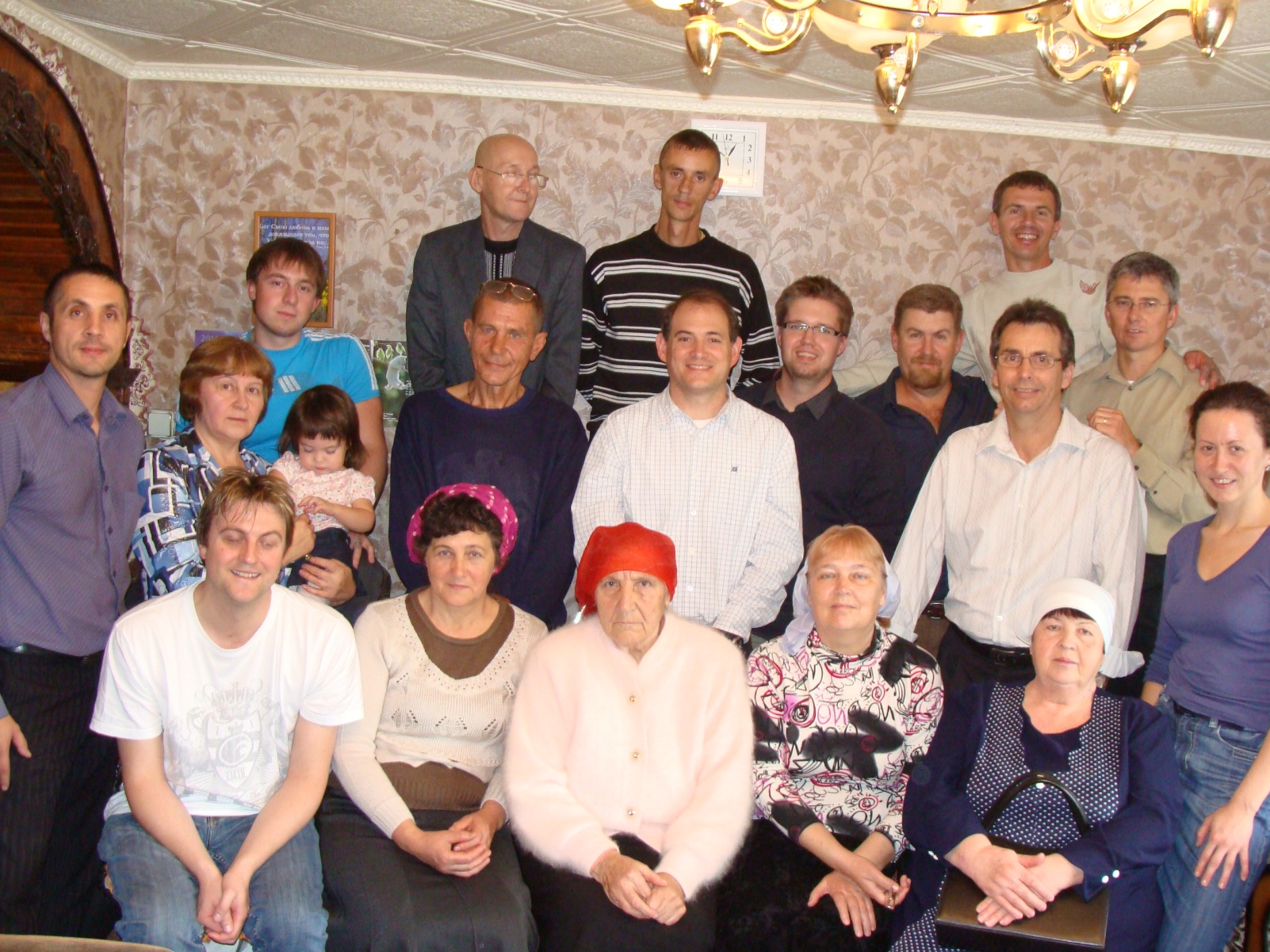 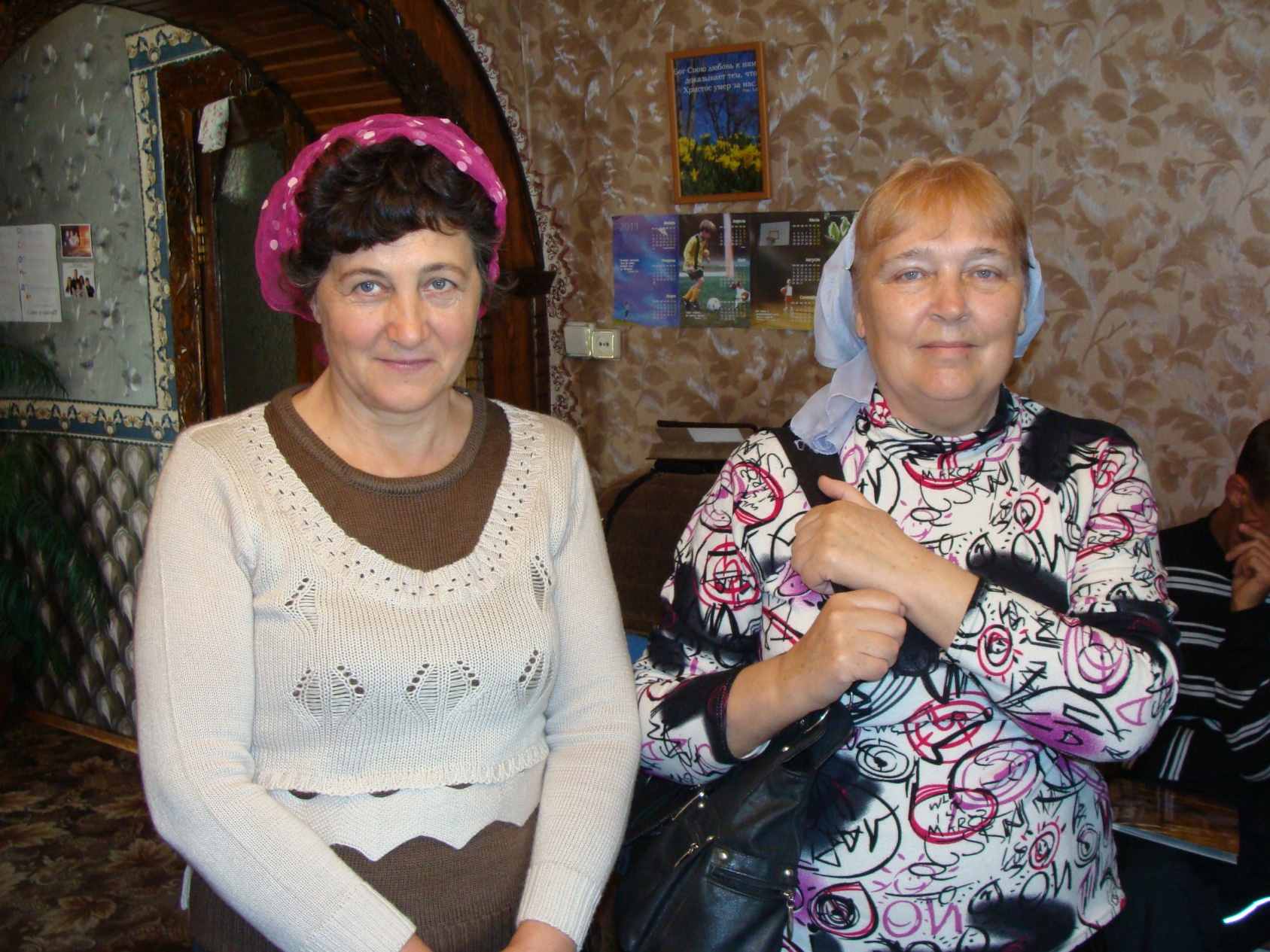 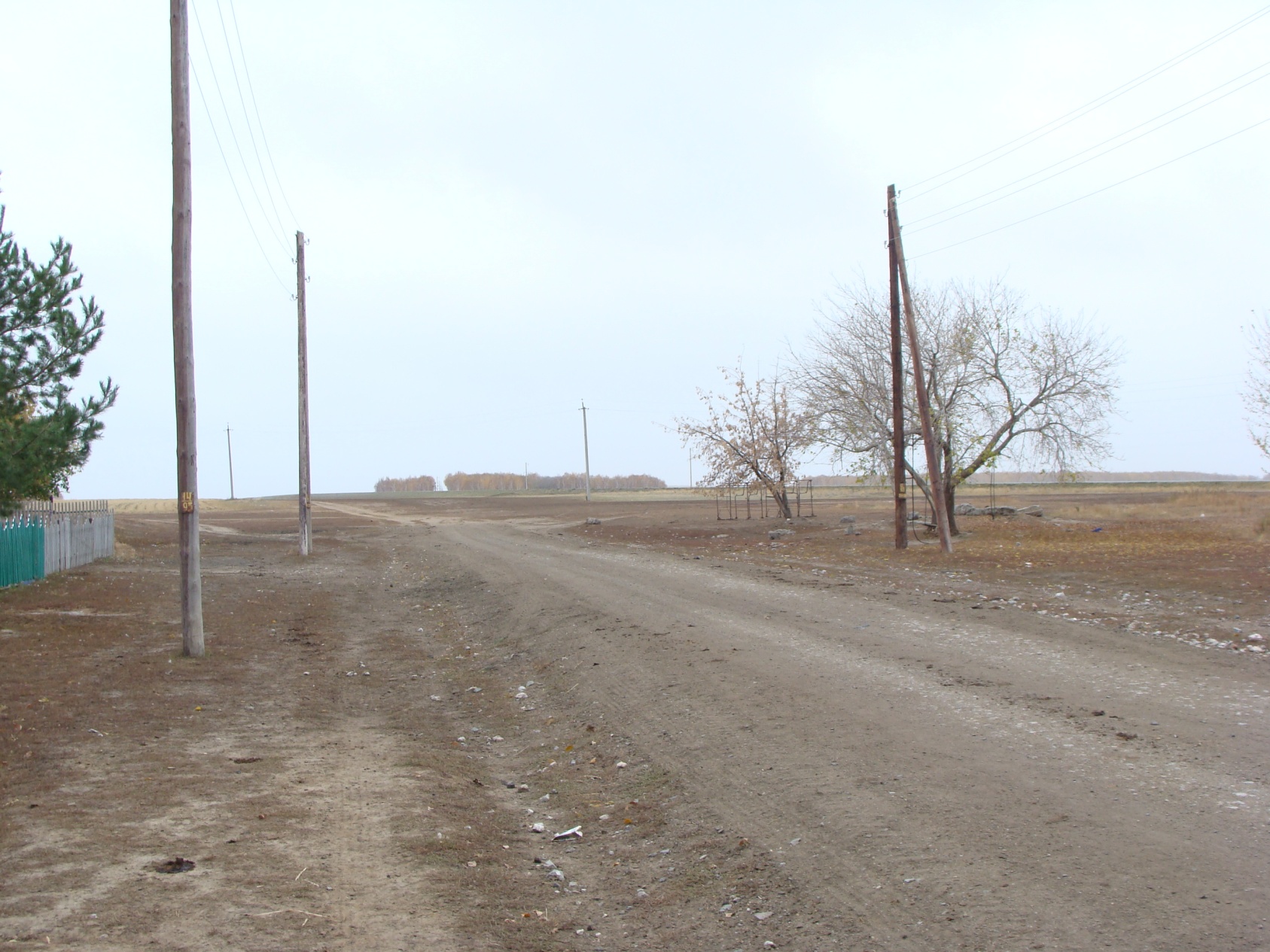 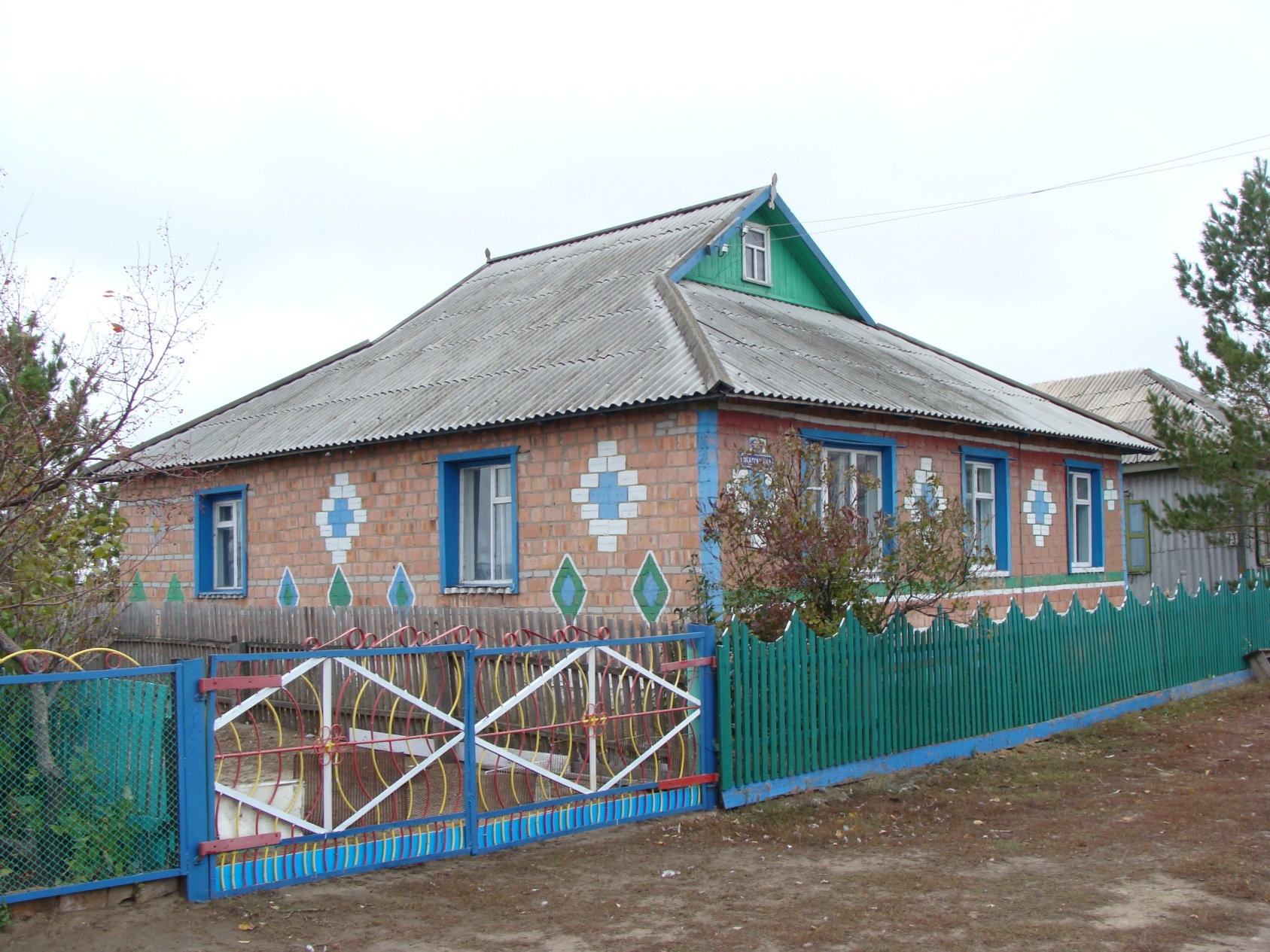 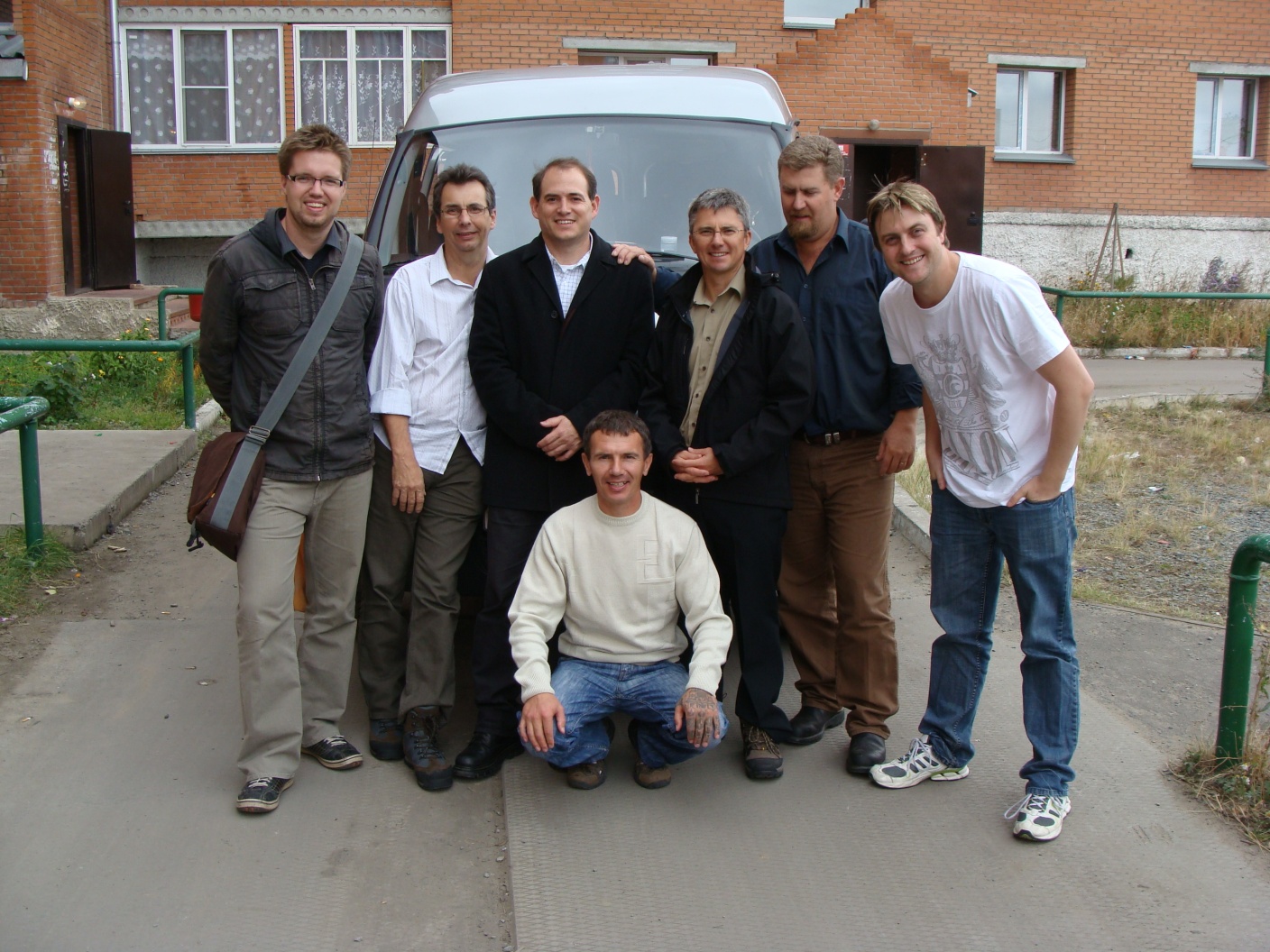 Thanks